Ⅰ. 인권 보장과 헌법
2. 인권 보장을 위한
헌법의 역할과 시민 참여
01
인권과 헌법의 관계
목차
02
인권 보장을 위한 헌법에 마련된 장치
03
권익 보호를 위한 시민 참여의 중요성
04
시민 참여의 중요성과 시민 불복종
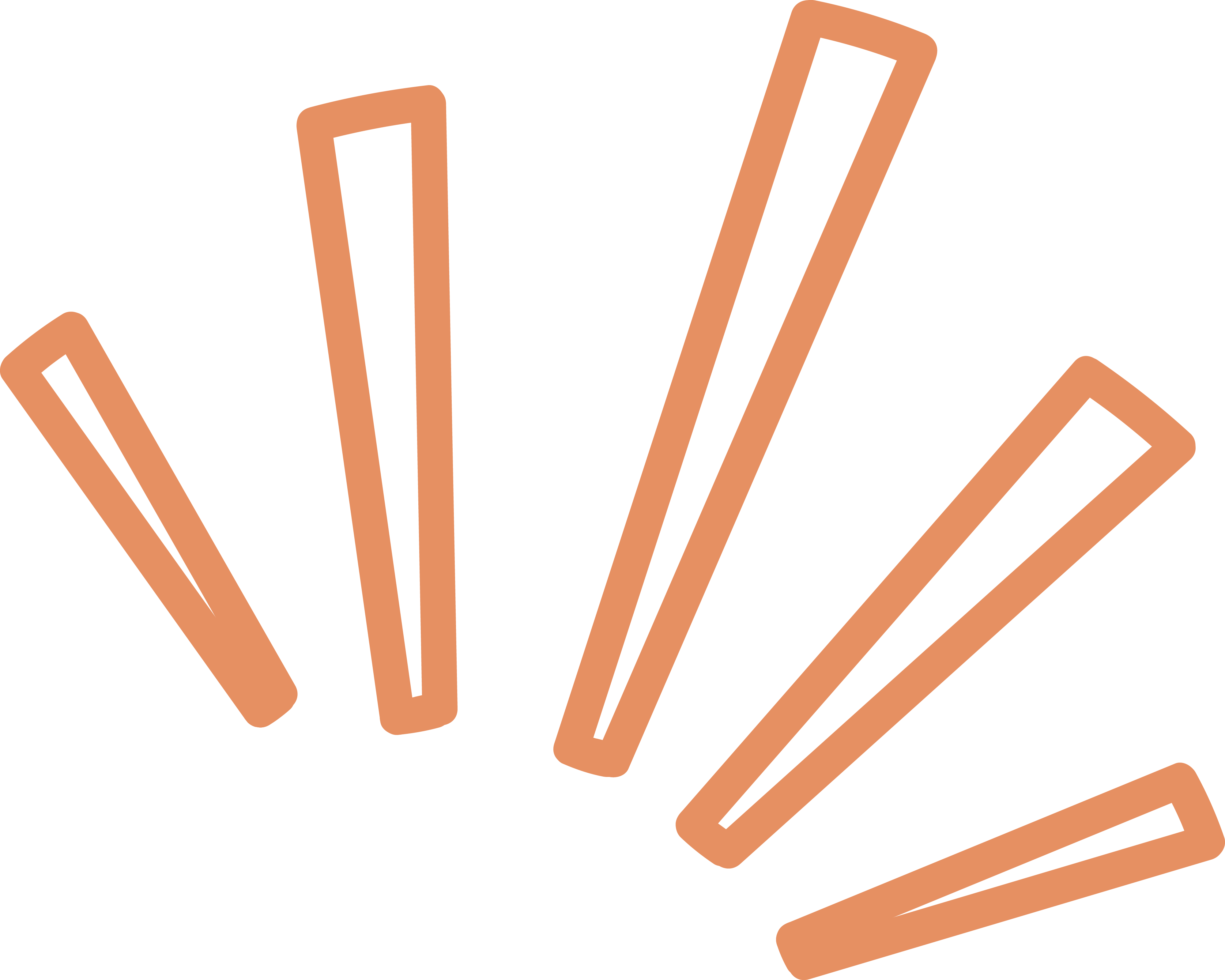 학습 목표
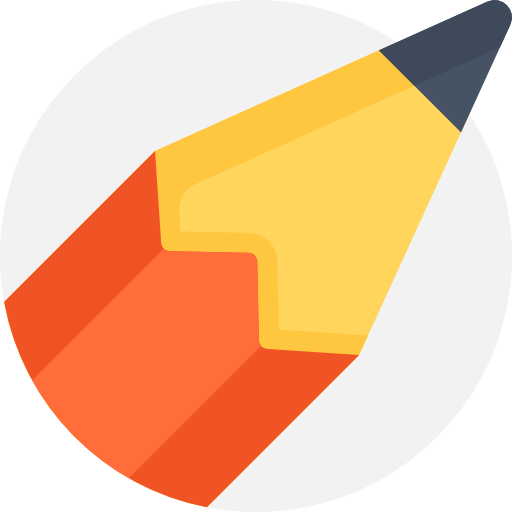 인권의 보장을 위해 헌법은 어떤 역할을 해야할까?
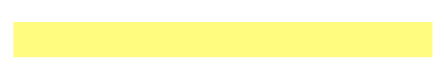 헌법
기본권
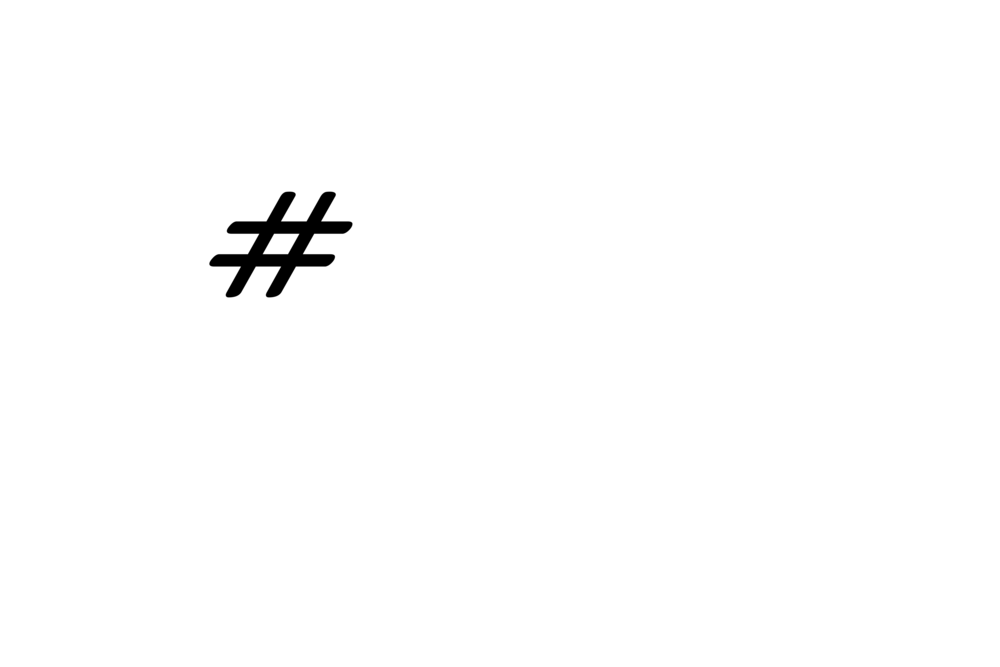 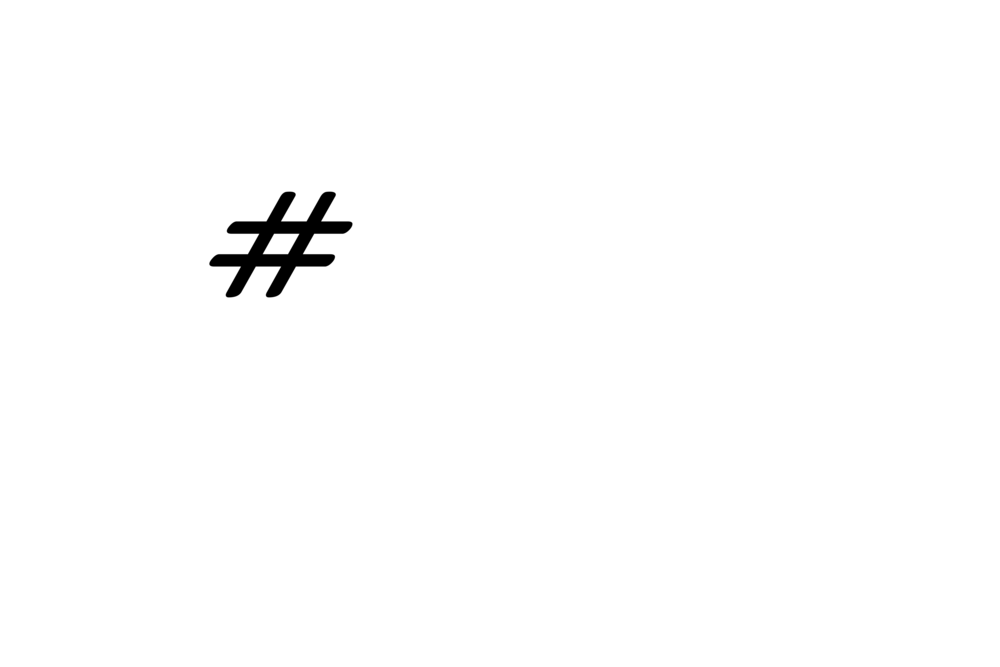 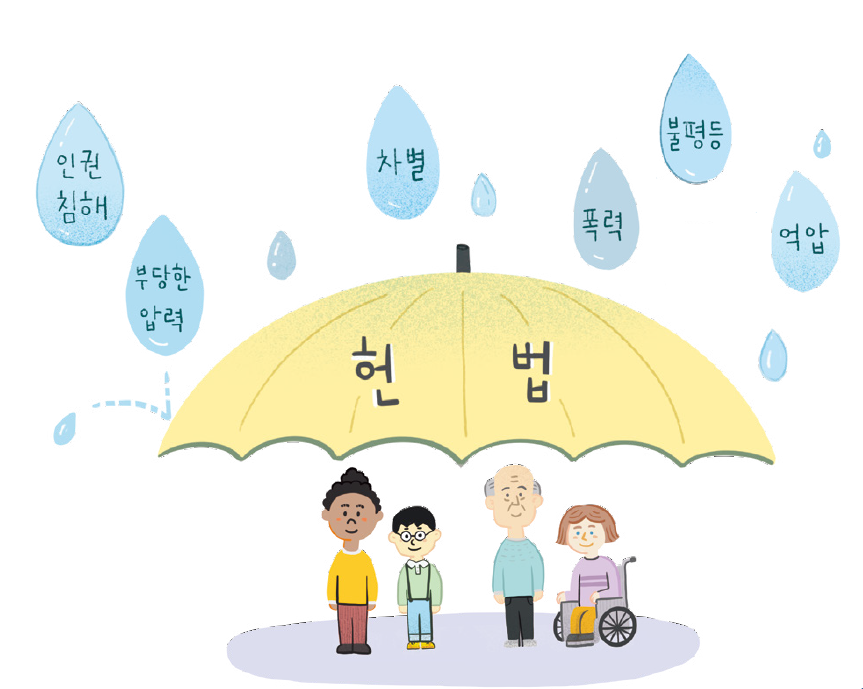 학습 목표
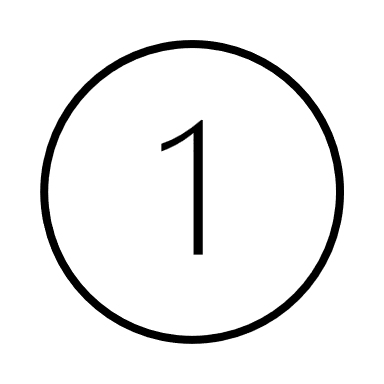 인간 존엄성 실현과 인권 보장을 위한
헌법의 역할을 설명할 수 있다.
활동: 위 그림은 헌법의 어떤 역할을 표현한 것일까?
인권 보장을 위한
헌법의 역할
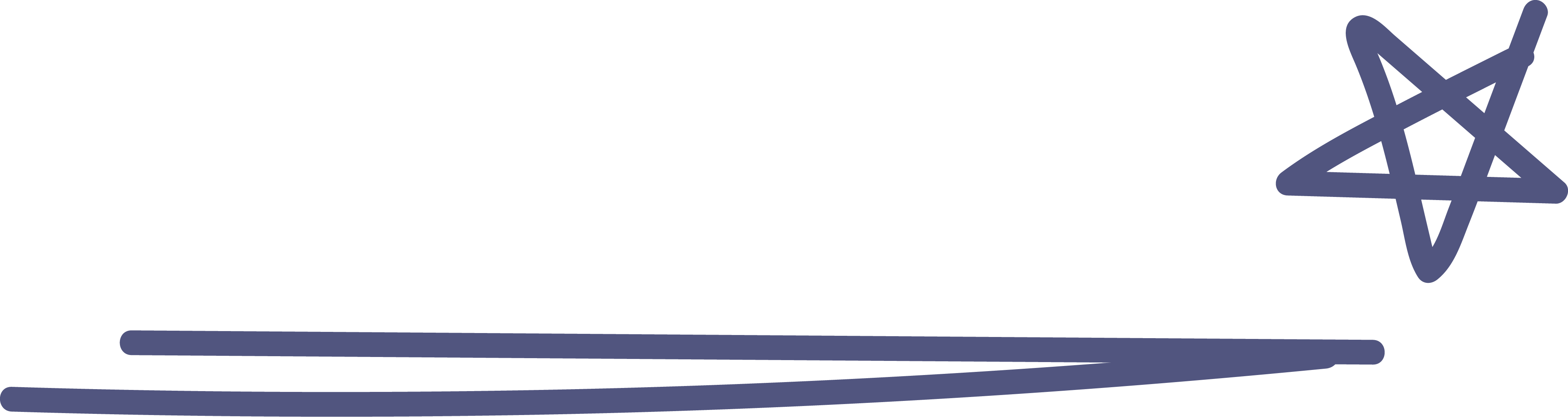 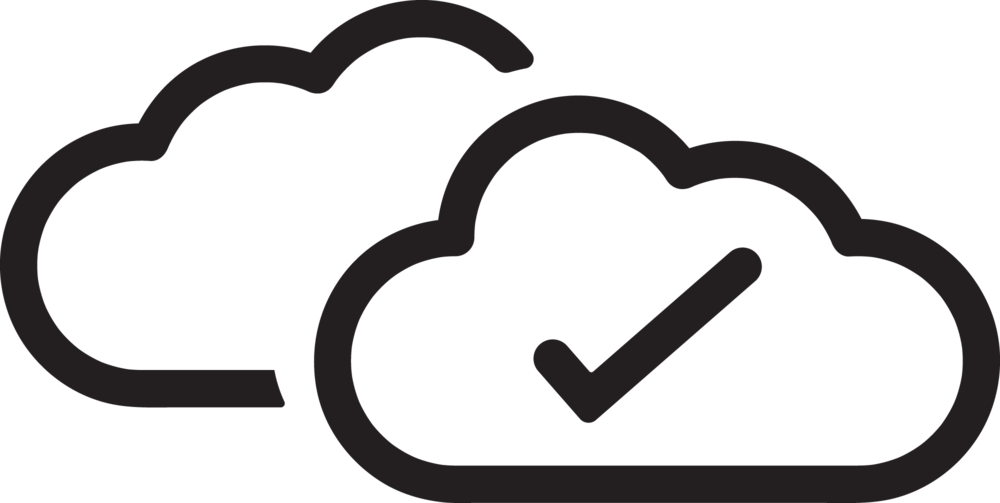 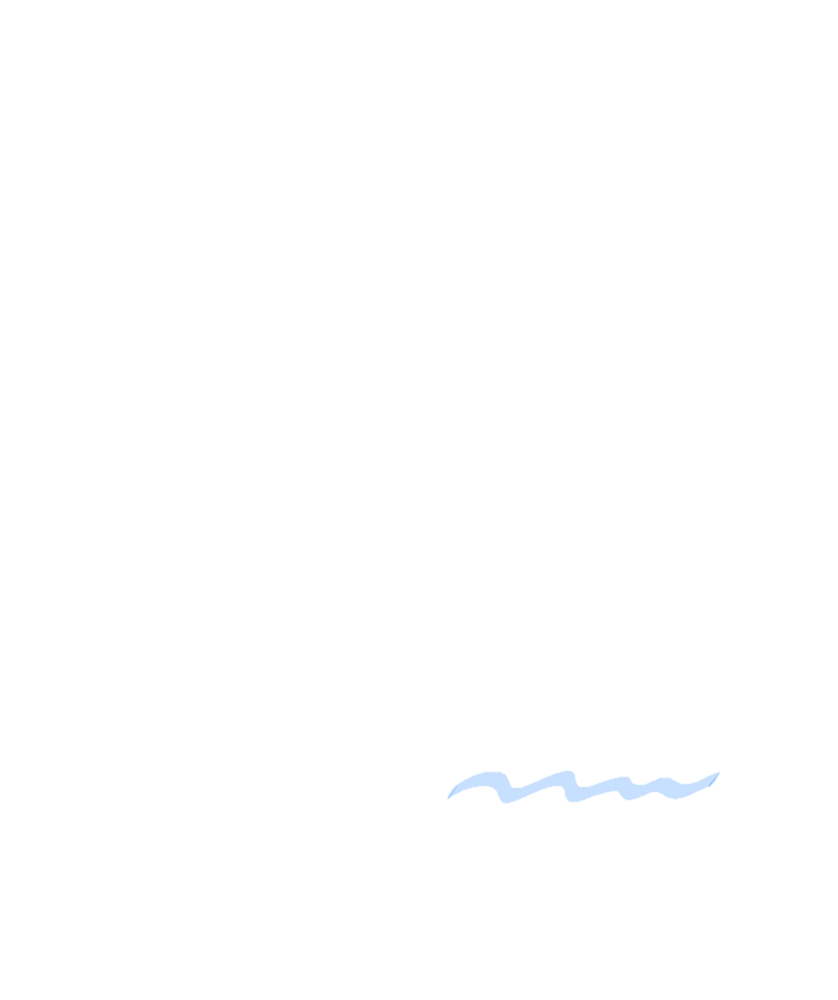 인권과 헌법은 어떤 관계가 있을까?
헌법의 중요성
인권은 점점 확장되고 있지만, 여전히 보장 받지 못하는 사람들이 많음
한법의 의미
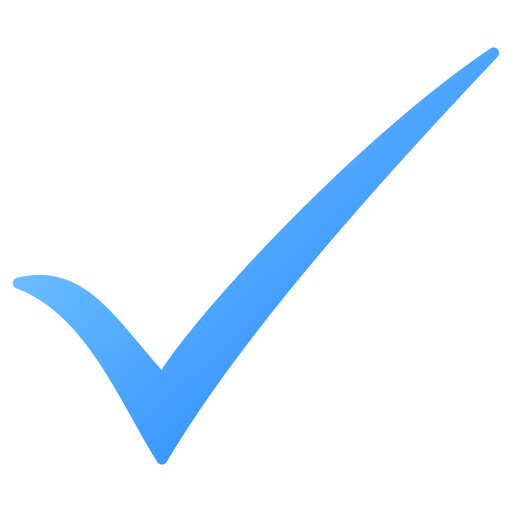 국가의 운영 원리와 통치 조직을 규정하는 국가의 최고법
입헌 주의
국가의 통치 및 공동체의 모든 생활에 관한 결정은 헌법에 따라서 이루어지는 것
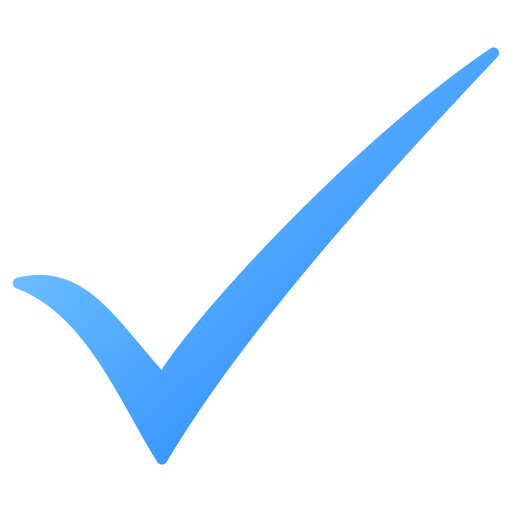 인권을 보장하기 위한 제도적 장치가 필요하며 그 토대가 헌법
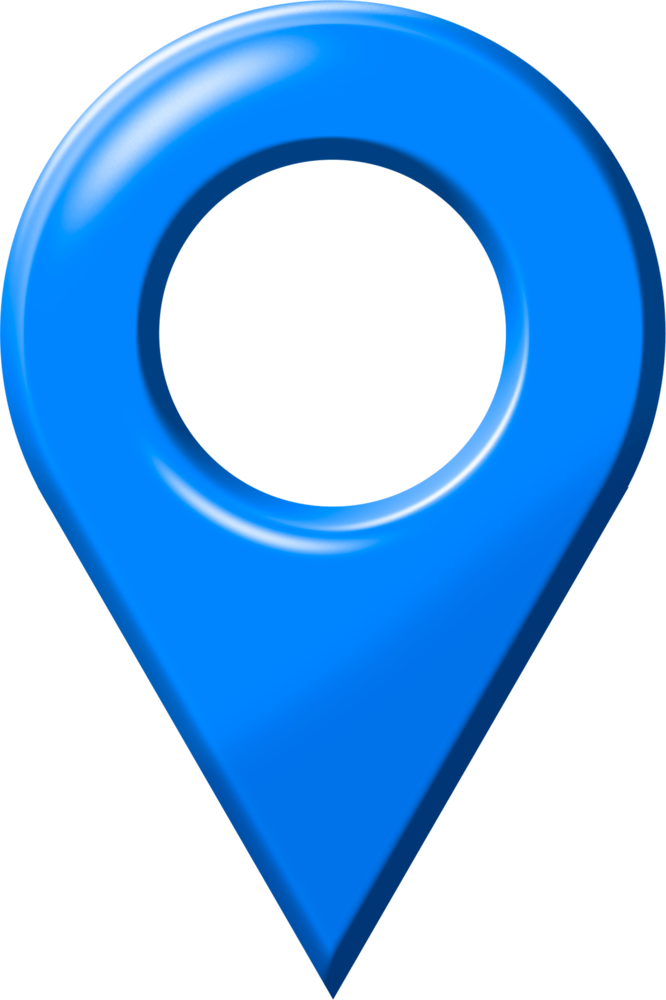 인권 보장을 위한
헌법의 역할
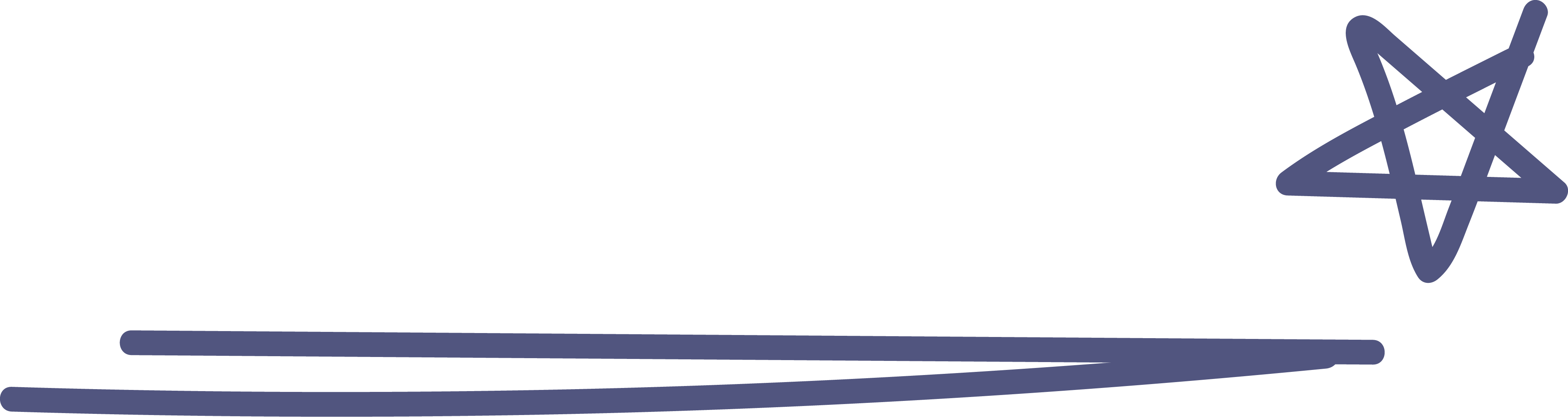 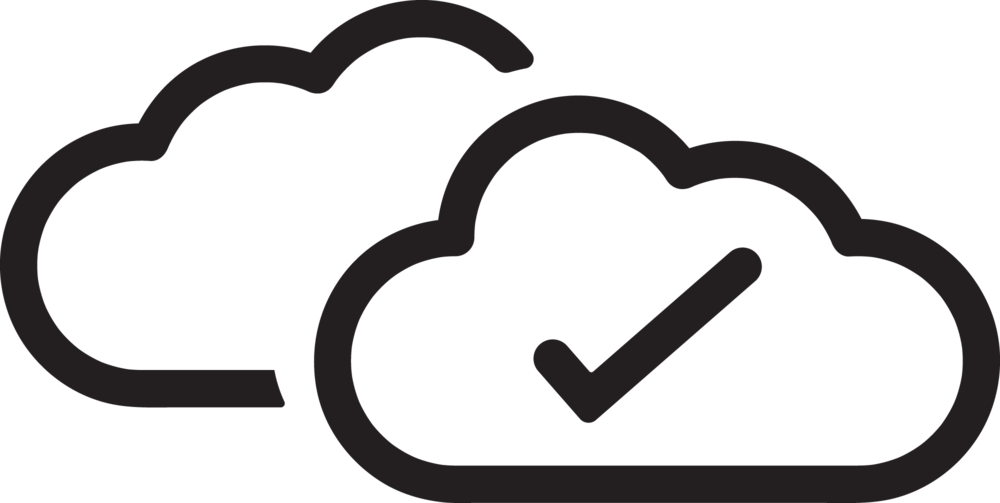 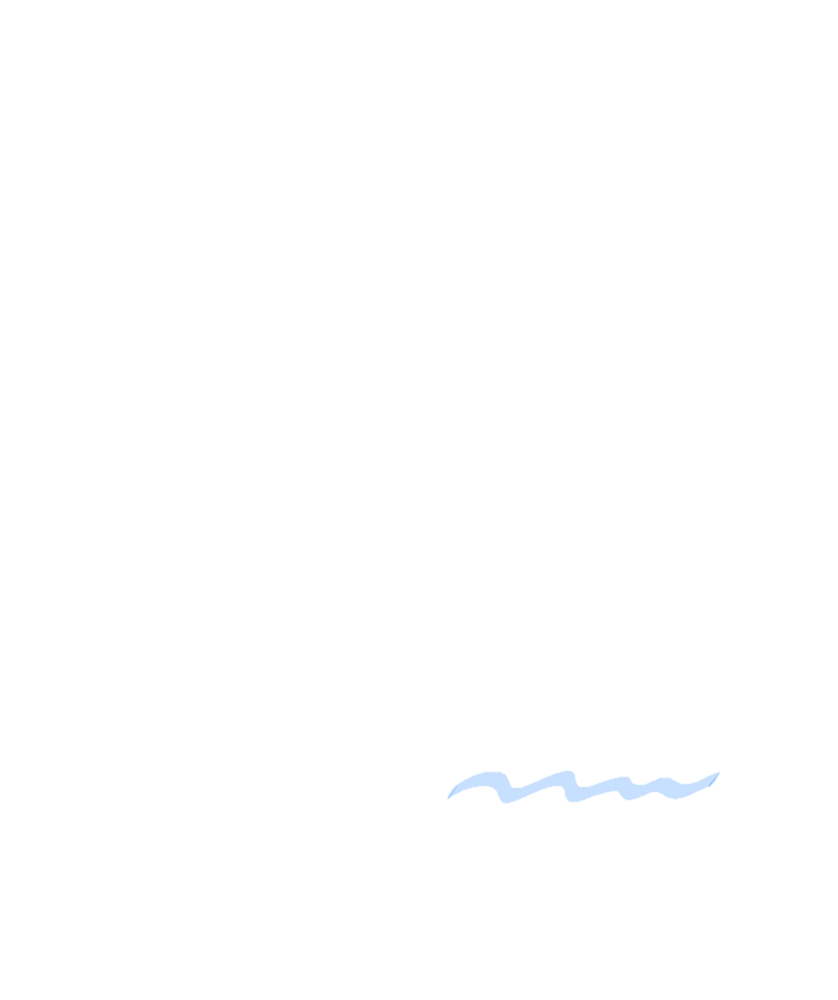 인권과 헌법은 어떤 관계가 있을까?
헌법에 보장된
기본권
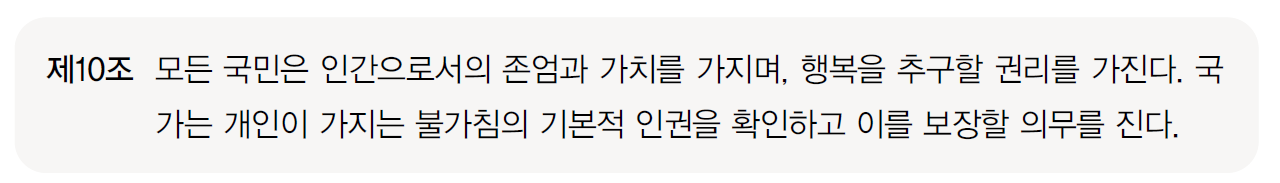 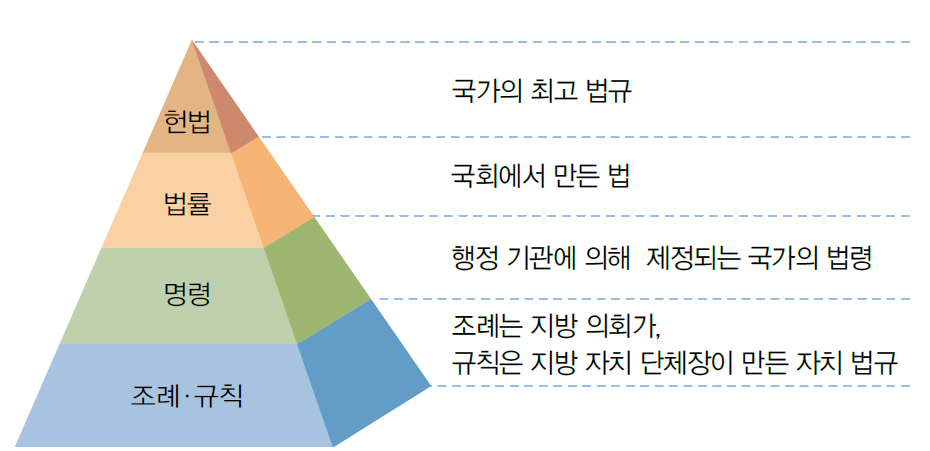 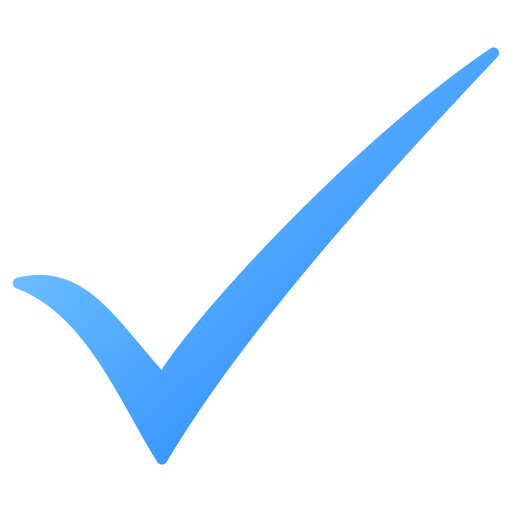 우리 헌법에서는 모든 국민은 존엄하고 가치 있는 존재임을 확인하고, 행복을 추구할 권리를 지닌다고 명시
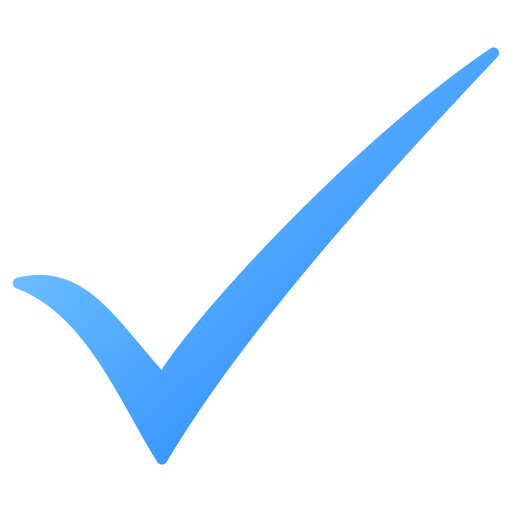 이를 바탕으로 자유권, 평등권, 참정권, 사회권, 청구권 등 여러가지 기본권을 보장
법의 위계 : 헌법은 모든 법령의 기준과 근거가 되기때문에 하위 법령은 헌법의 정신과 이념을 따라야 함
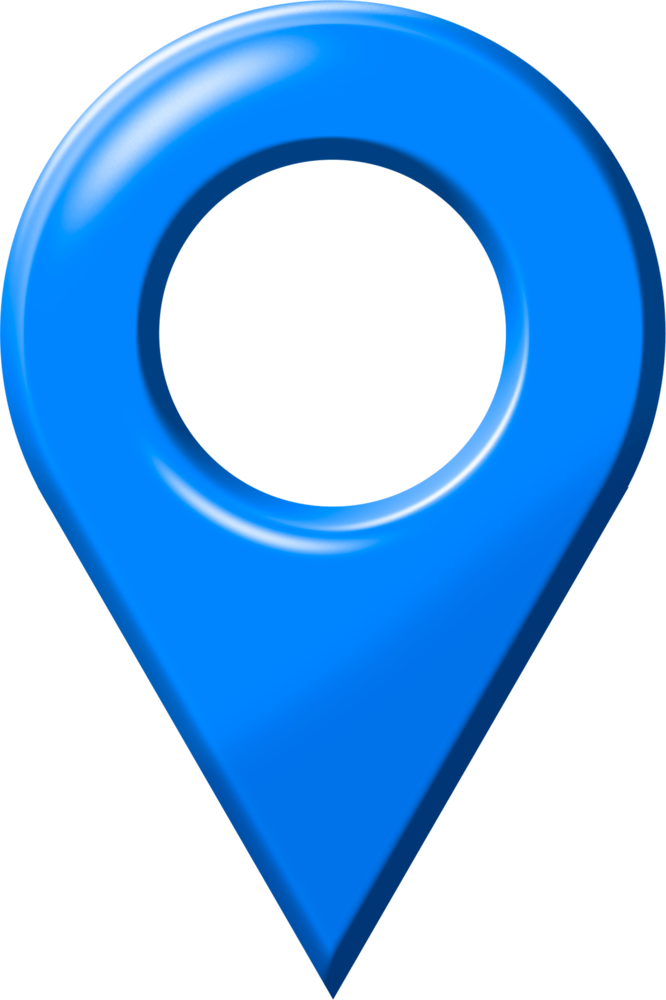 인권 보장을 위한
헌법의 역할
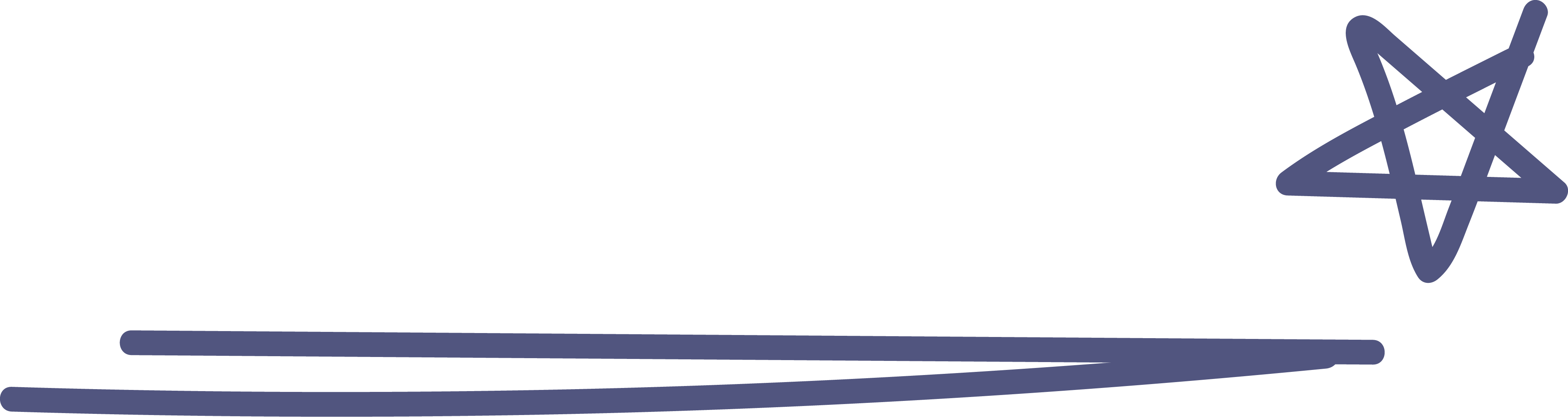 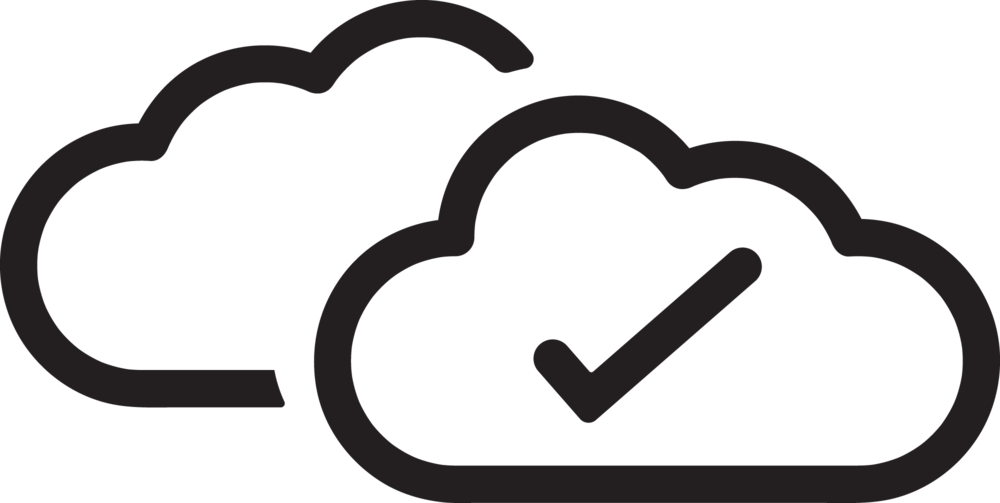 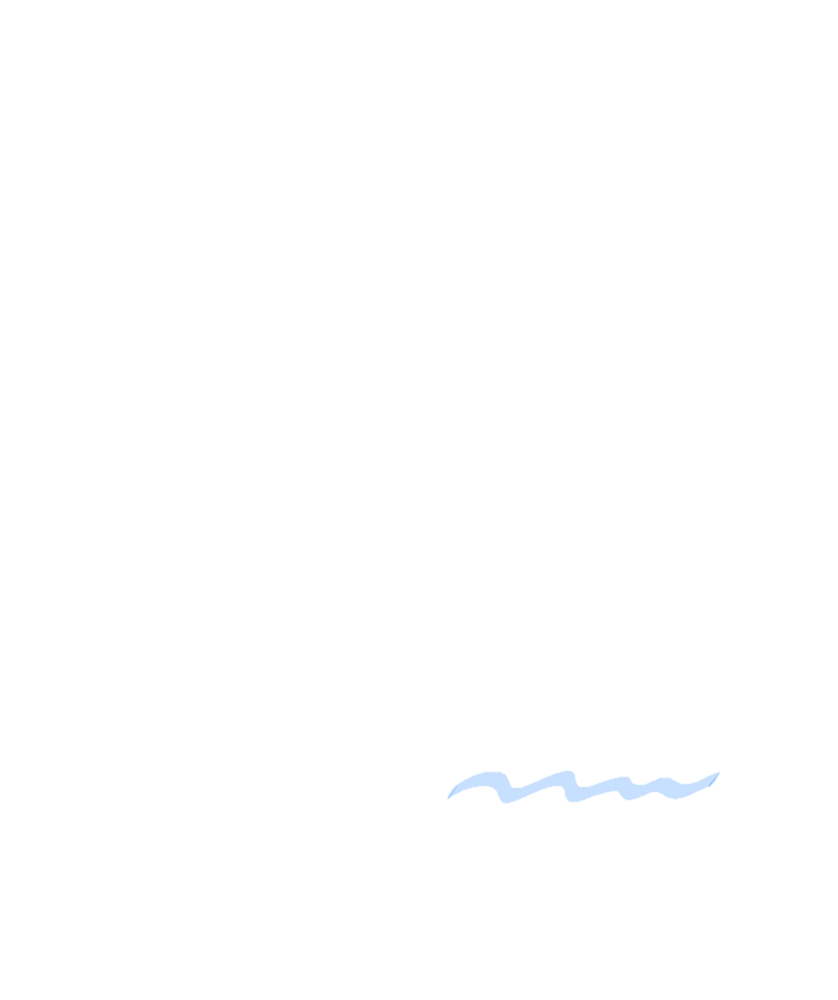 인권과 헌법은 어떤 관계가 있을까?
헌법에 보장된
기본권
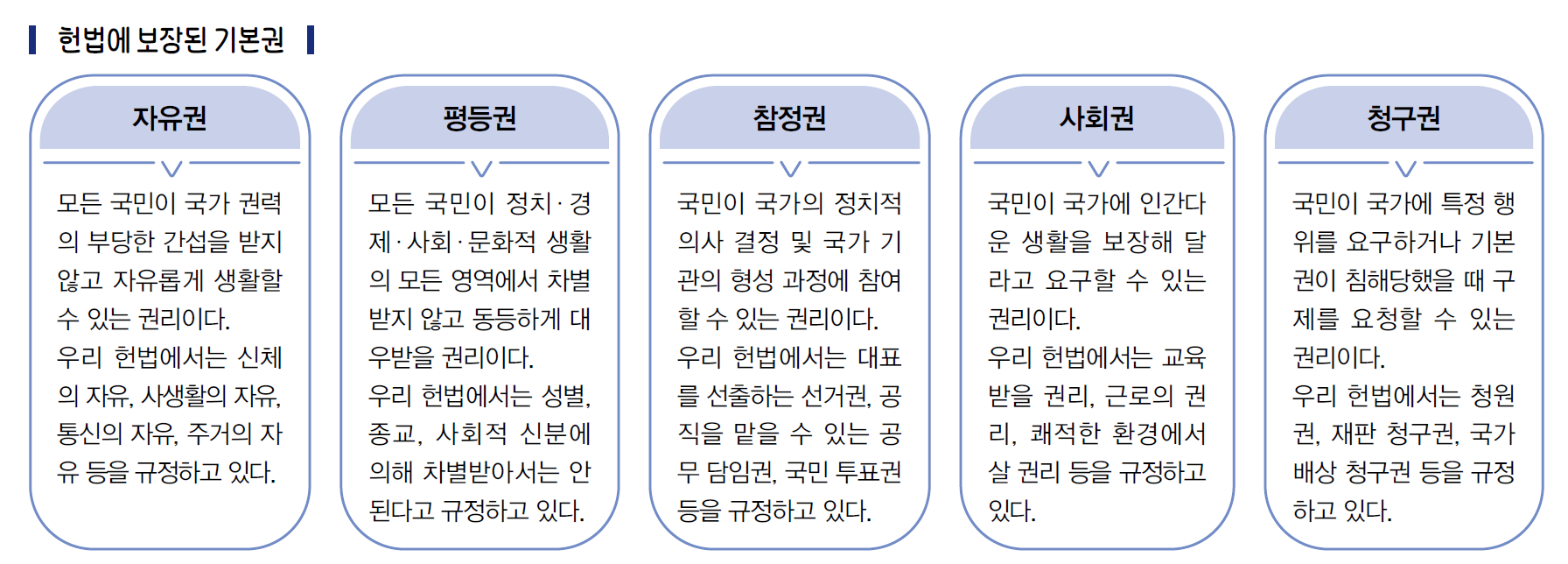 인권 보장을 위한
헌법의 역할
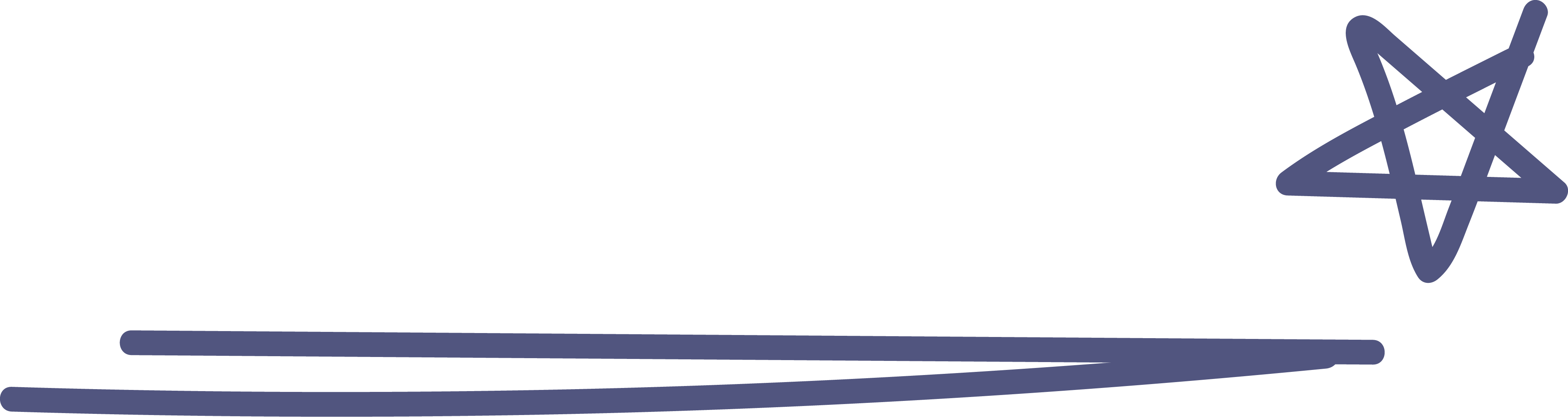 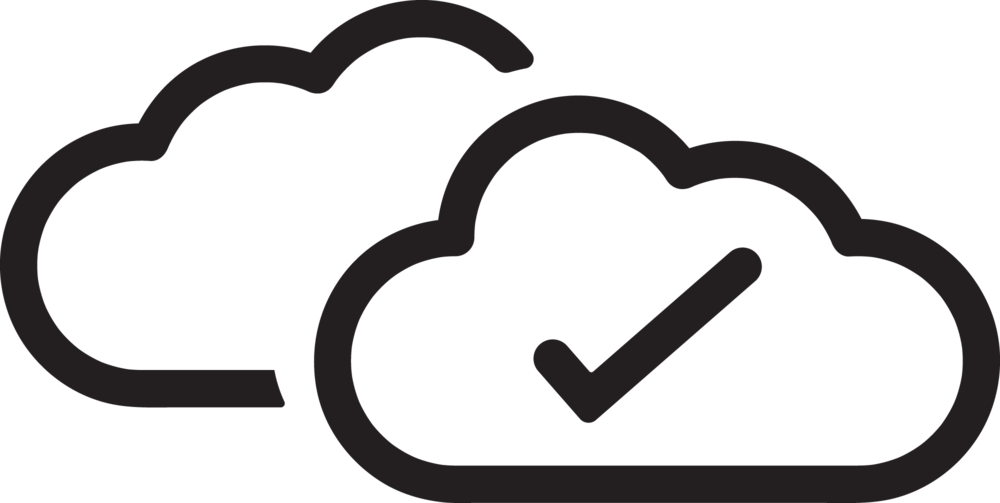 인권 보장을 위해 헌법에는 어떤 장치들이 마련되어 있을까?
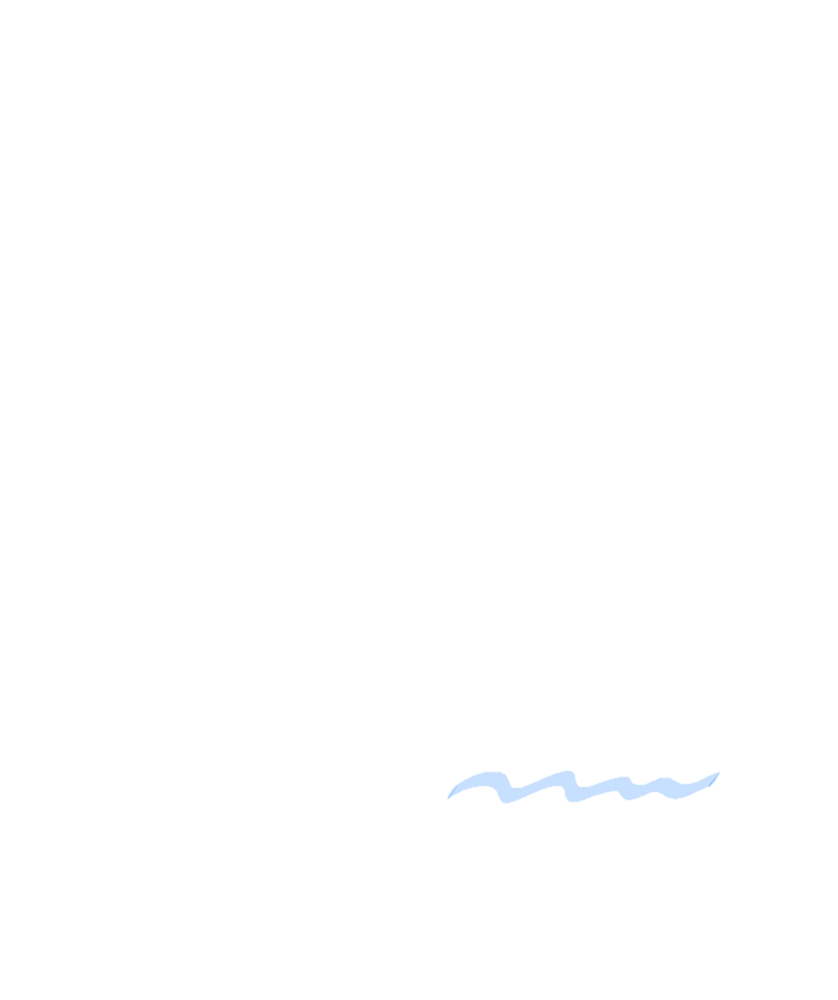 권력 분립
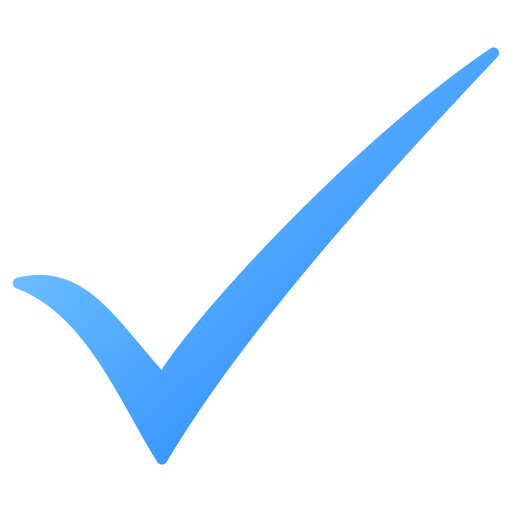 국가 권력을 여러 기관으로 나누어 서로 견제하고 균형을 이두로고 함으로써
권력의 남용과 부패로 인해 국민의 인권이 침해당하는 것을 막기 위한 제도
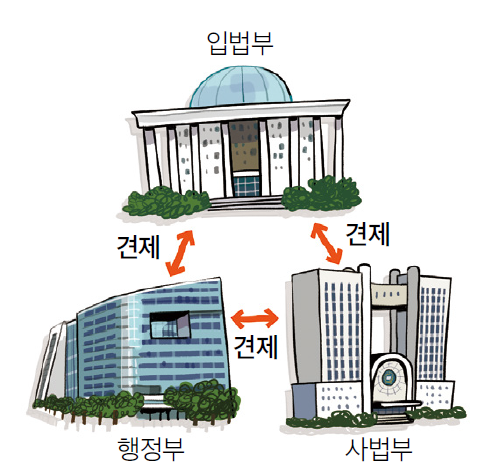 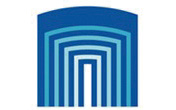 헌법 재판소란 국가의 권력이 국민의 기본권을 침해 했을 때, 이를 헌법에 따라 심판하는 곳
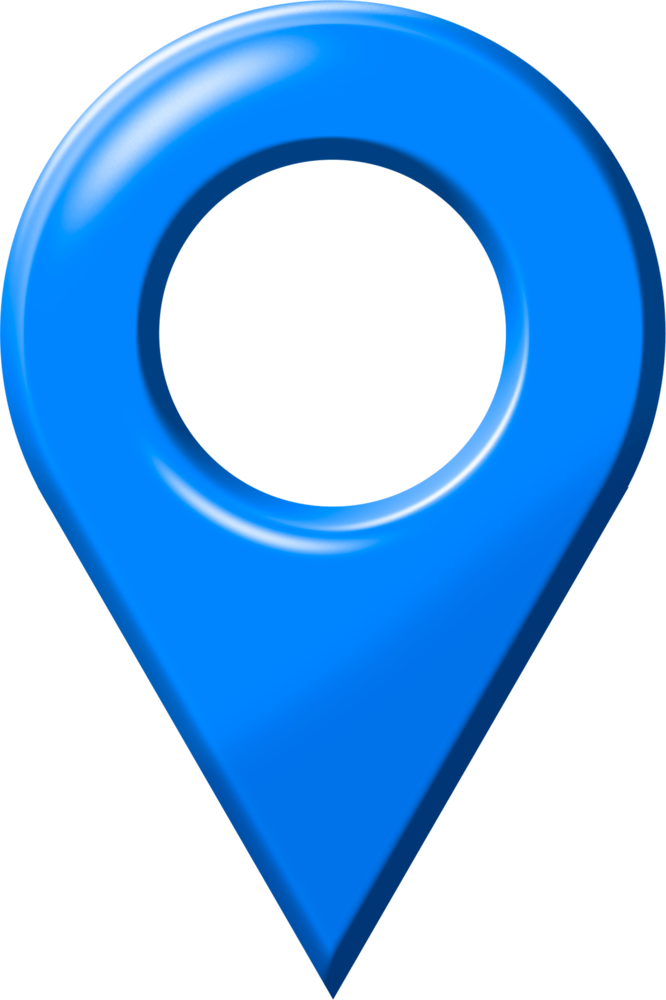 인권 보장을 위한
헌법의 역할
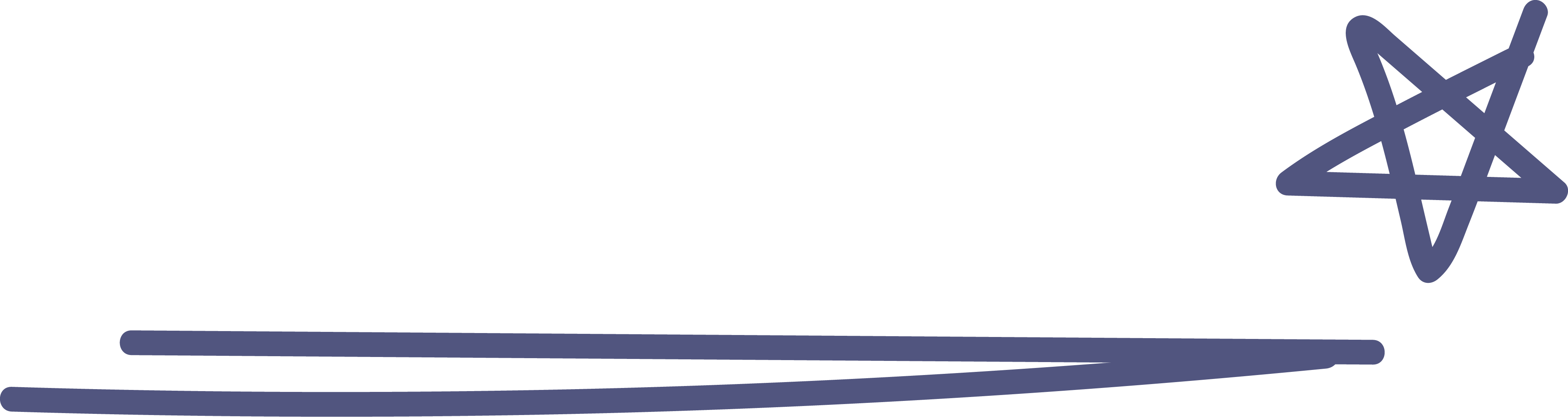 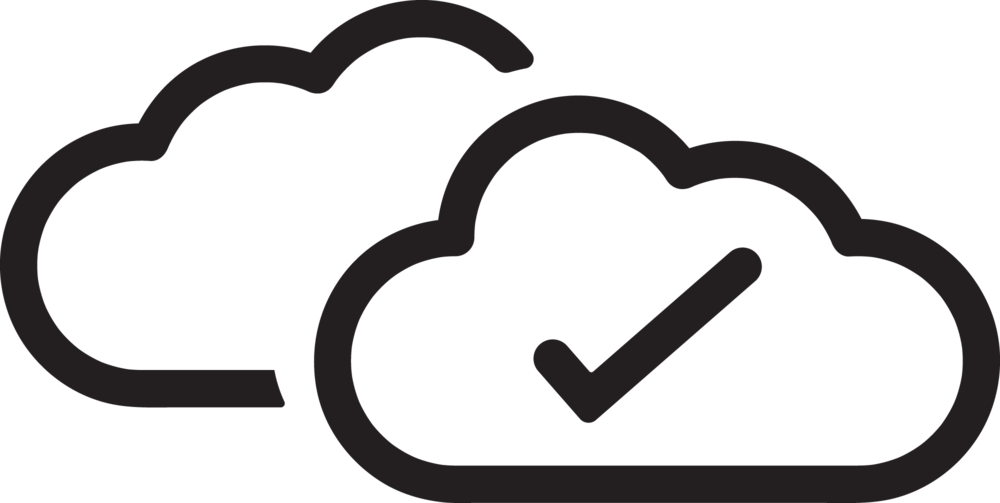 인권 보장을 위해 헌법에는 어떤 장치들이 마련되어 있을까?
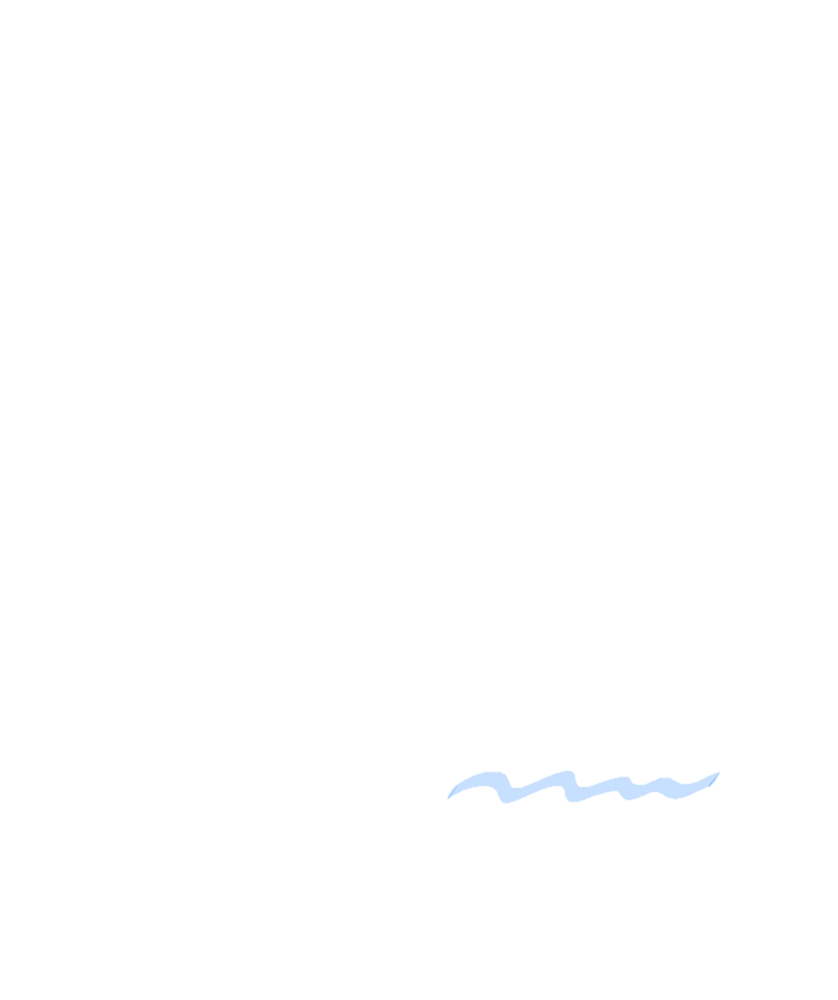 법치주의
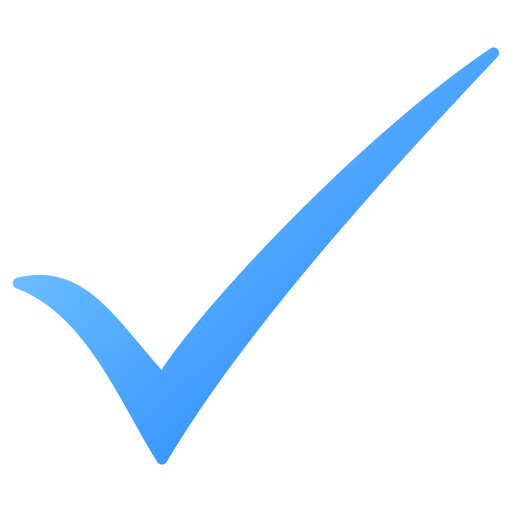 법률에 근거한 공권력의 행사만을 허용하는 원칙
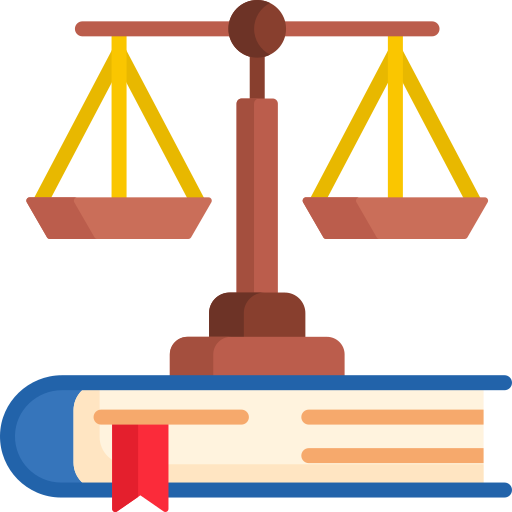 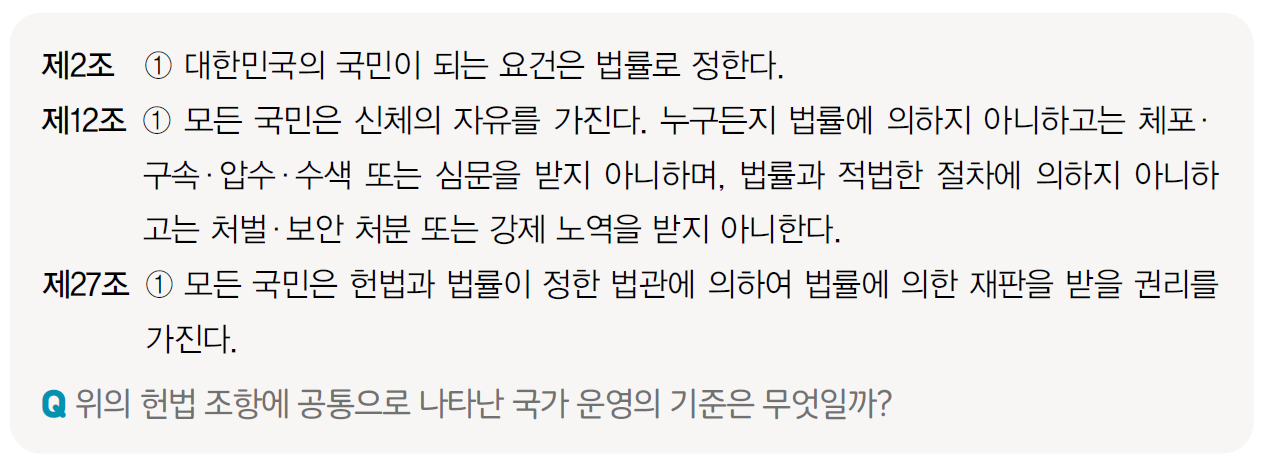 법치주의를 통해 국가 권력이나 권력자에 의한 자의적이고 독단적인 지배를 예방하며 국민의 자유와 권리가 침해되는 것을 막을 수 있음
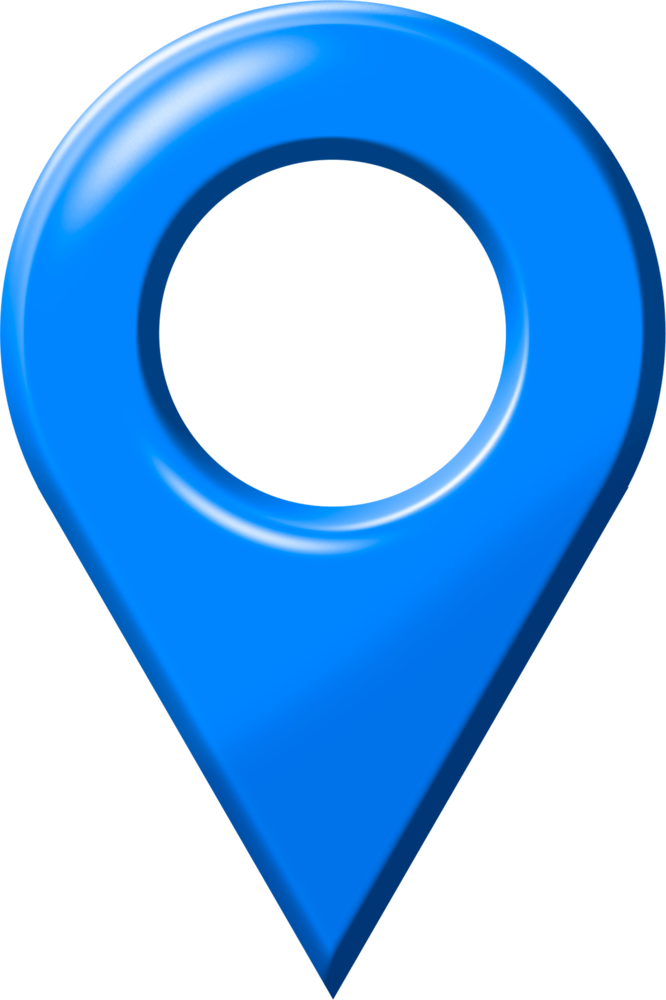 인권 보장을 위한
헌법의 역할
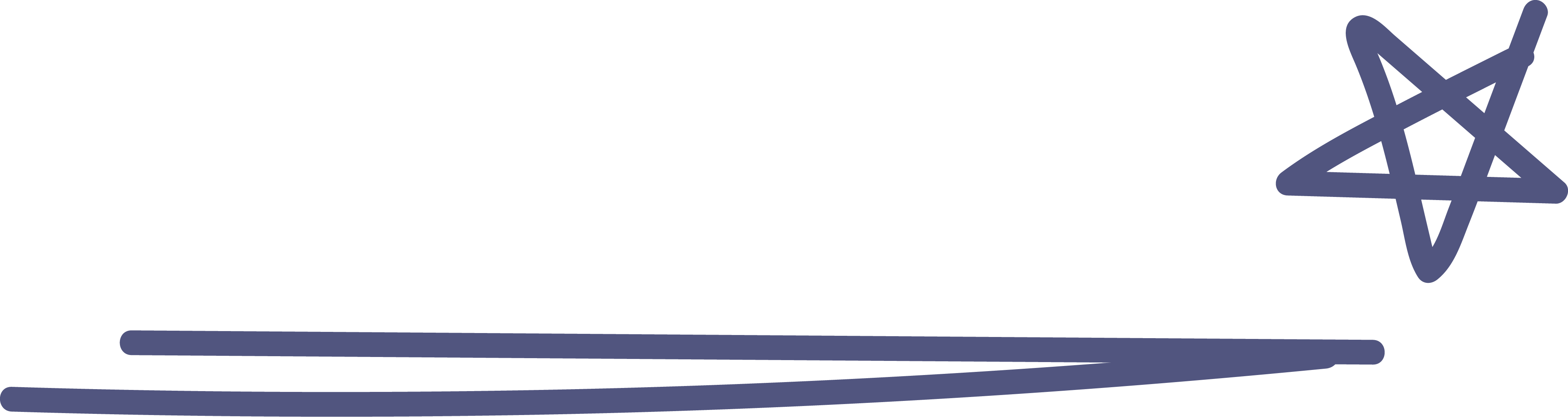 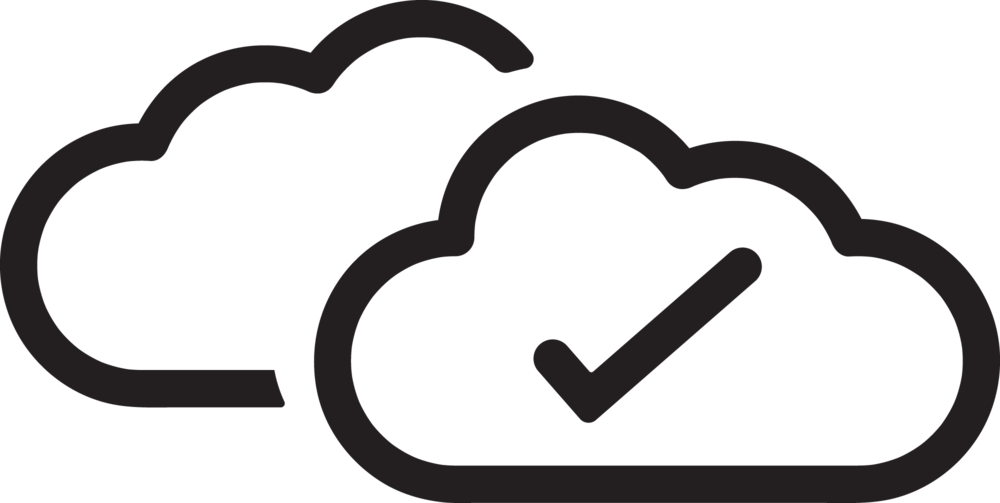 인권 보장을 위해 헌법에는 어떤 장치들이 마련되어 있을까?
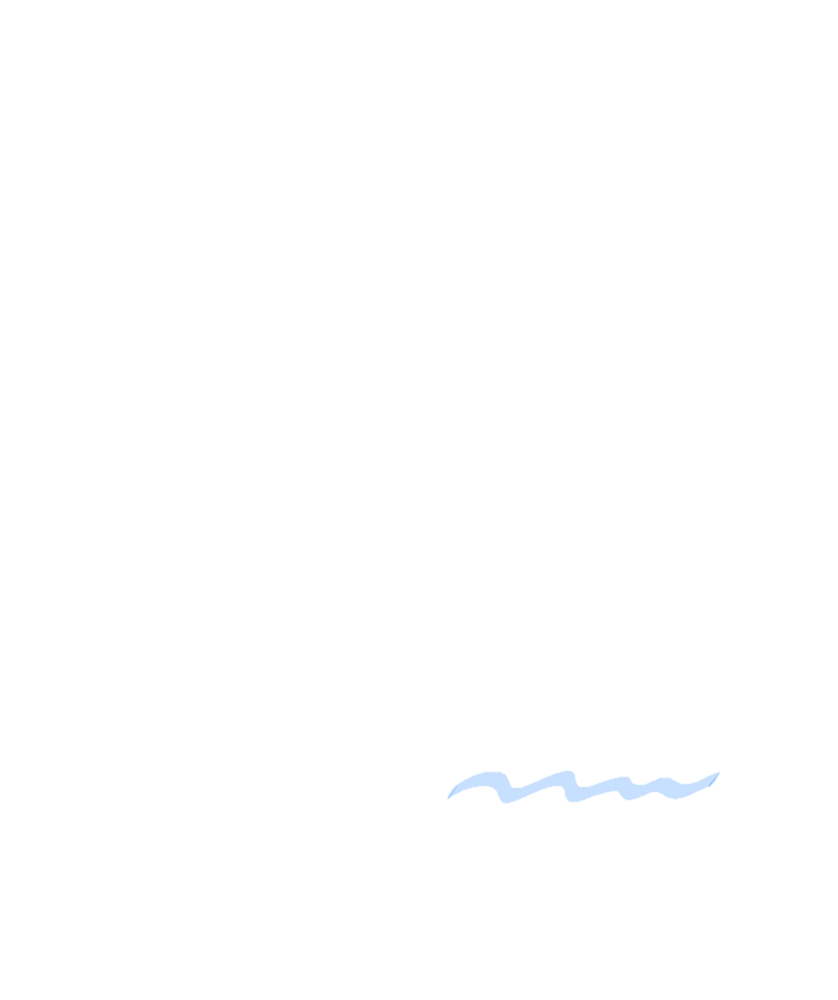 헌법에 열거되지 않은 인권의 보장과 기본권 침해 구제 제도
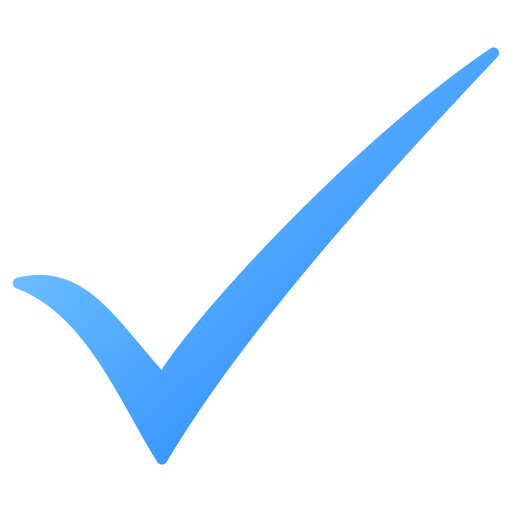 인권은 매우 포괄적인 개념이며 보장되어야 할 종류를 일일이 열거하기 어려움
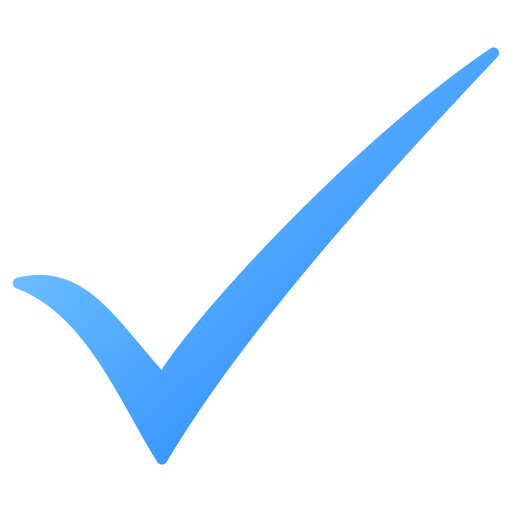 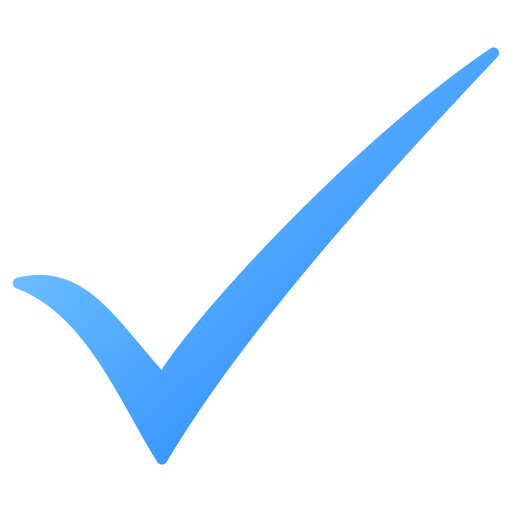 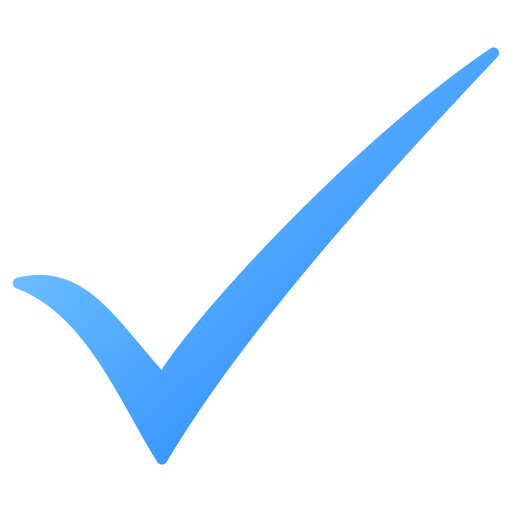 국민권익위원회, 국가인권위원회 등 인권 보호 기관에 도움을 얻거나 법원의 재판으로 구제 받을 수 있음
만일 그렇지 못한 경우라면 헌법 재판소에 인권 침해에 대한 구제를 요청할 수 있음.
명시 되어 있지 않더라도, 인간의 존엄성과 행복을 위해 필요한 것이라면 인권으로서 인정하고 보호해야 한다는 헌법의 정신
헌법 제37조 1항 : “국민의 자유와 권리는 헌법에 열거되지 아니한 이유로 경시되지 아니한다.
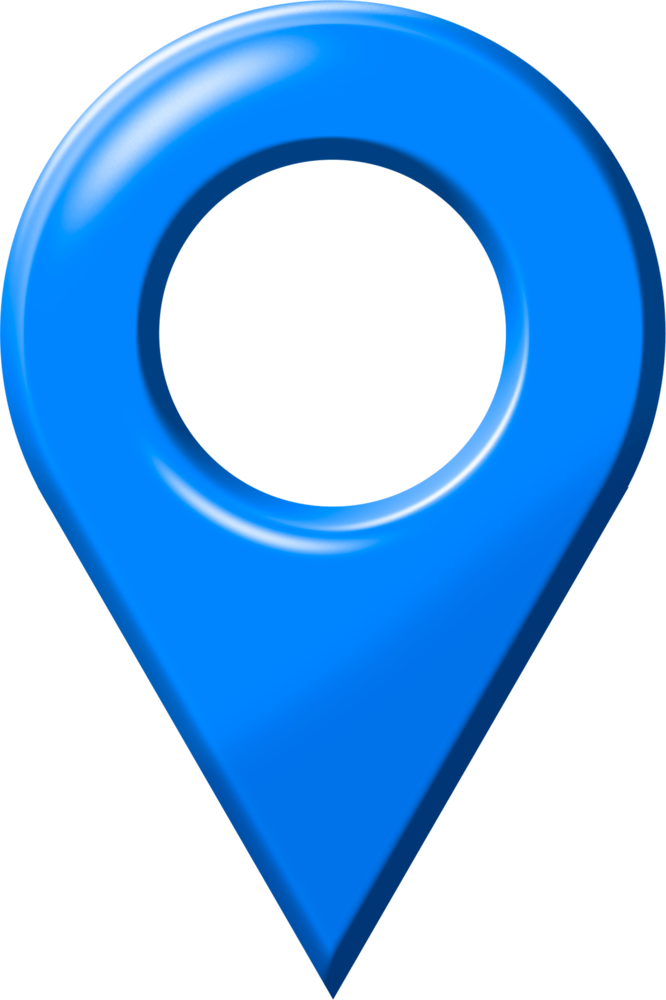 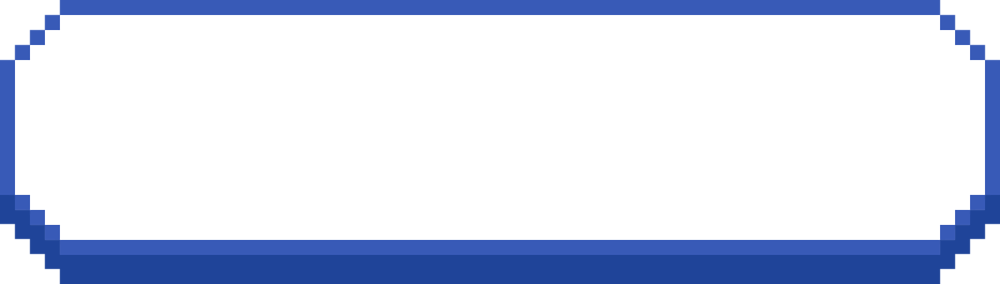 자료 더하기+
법의 정신, 삼권 분립을 최초로 주장하다
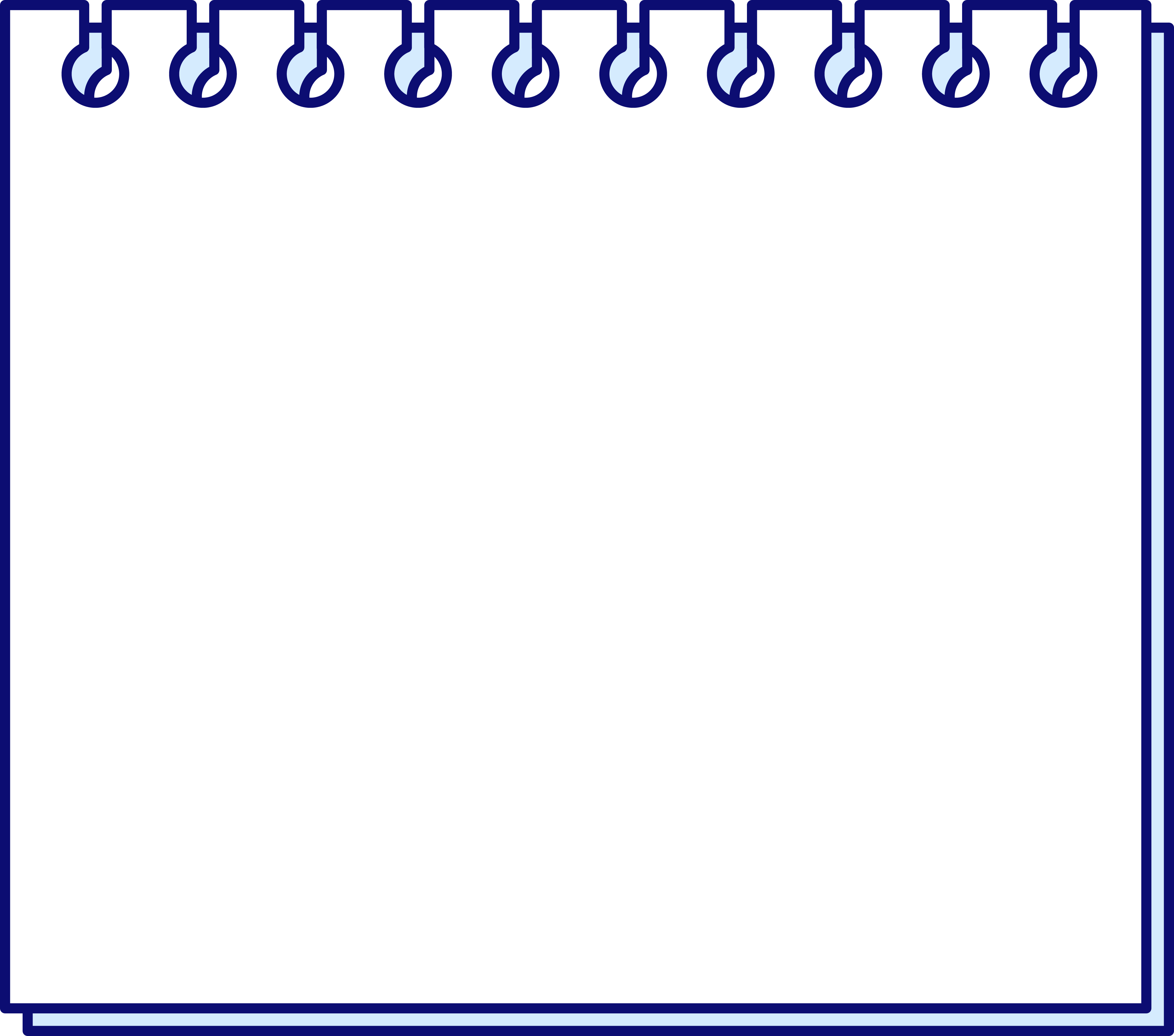 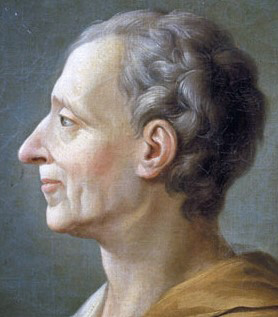 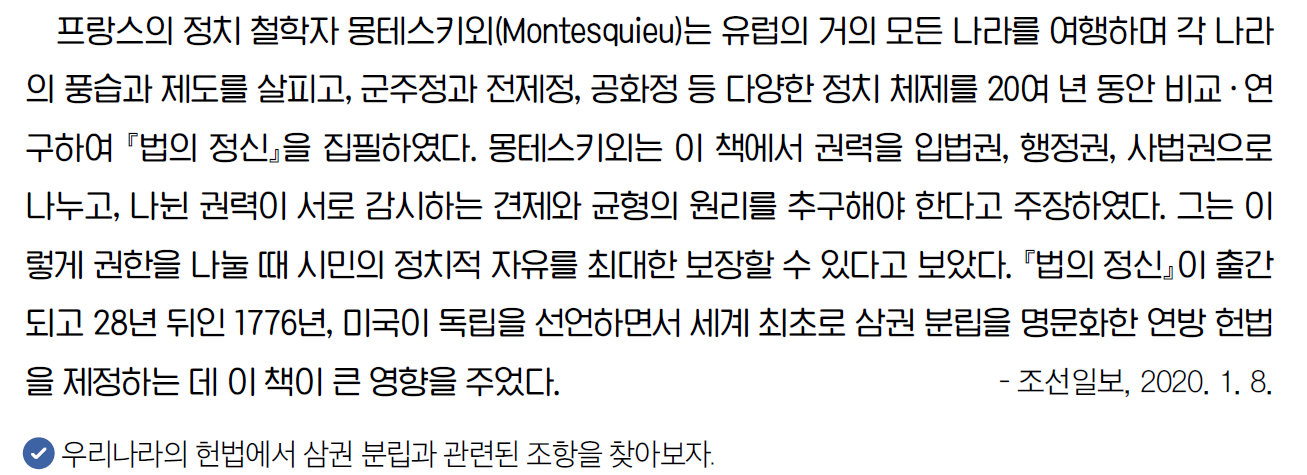 몽테스키외
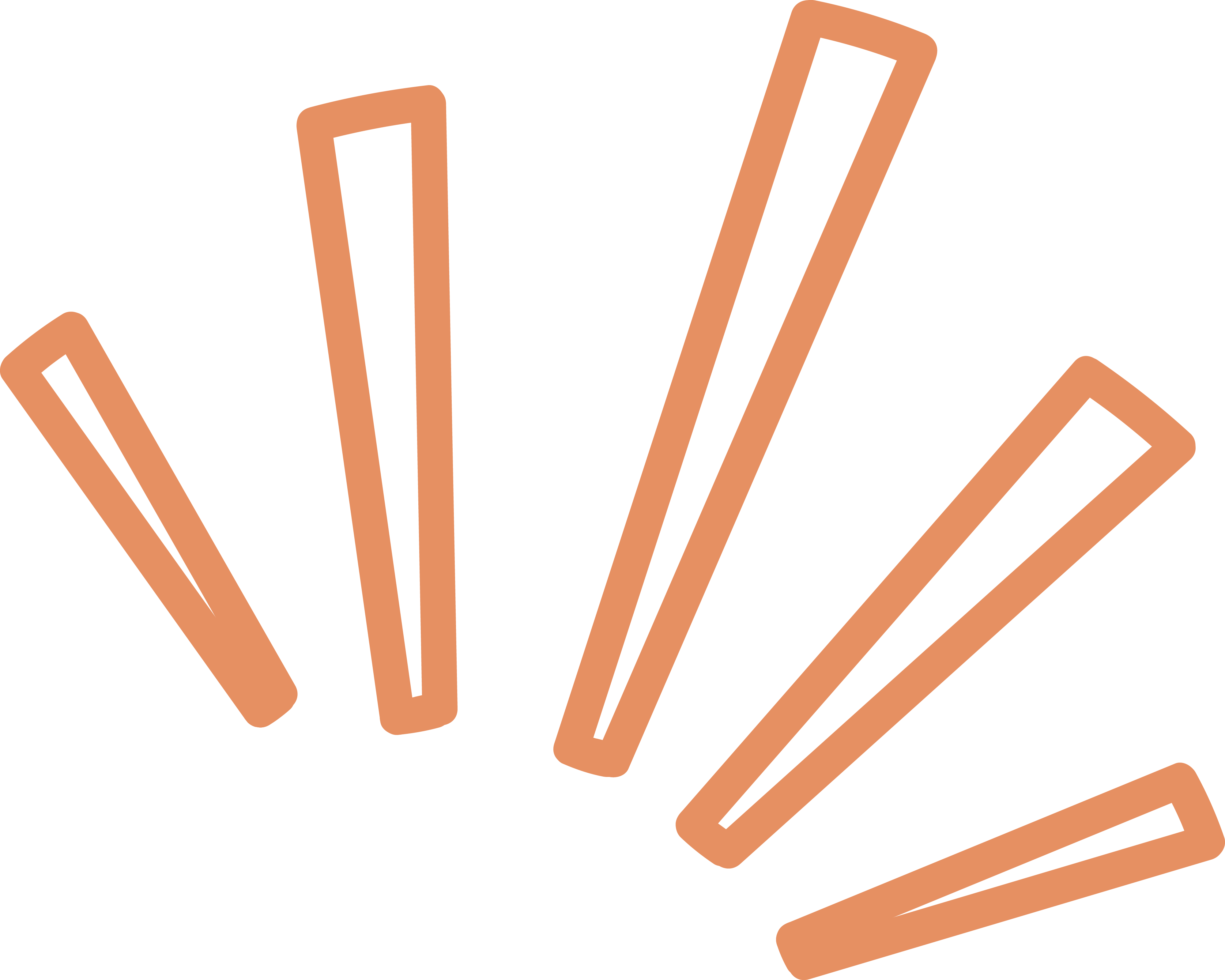 학습 목표
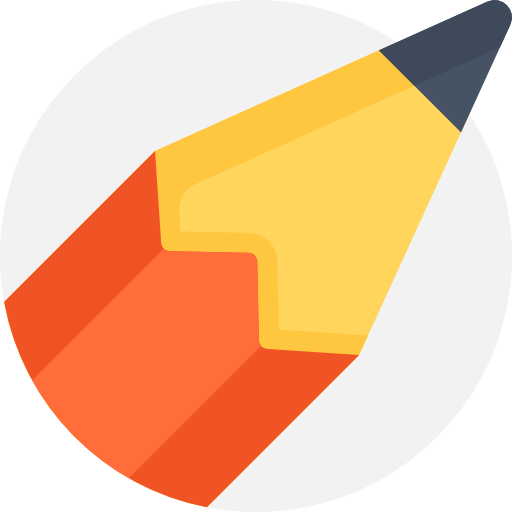 권익 보호를 위해 시민 참여 방안을 생각해볼까?
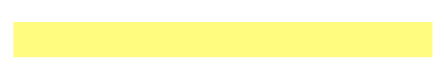 시민 참여
시민 불복종
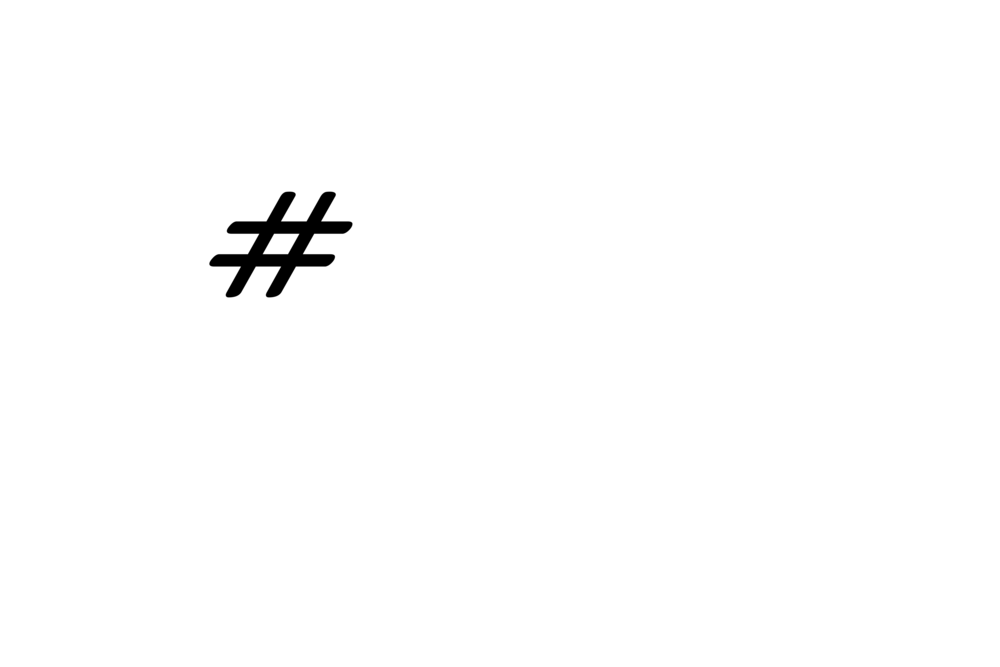 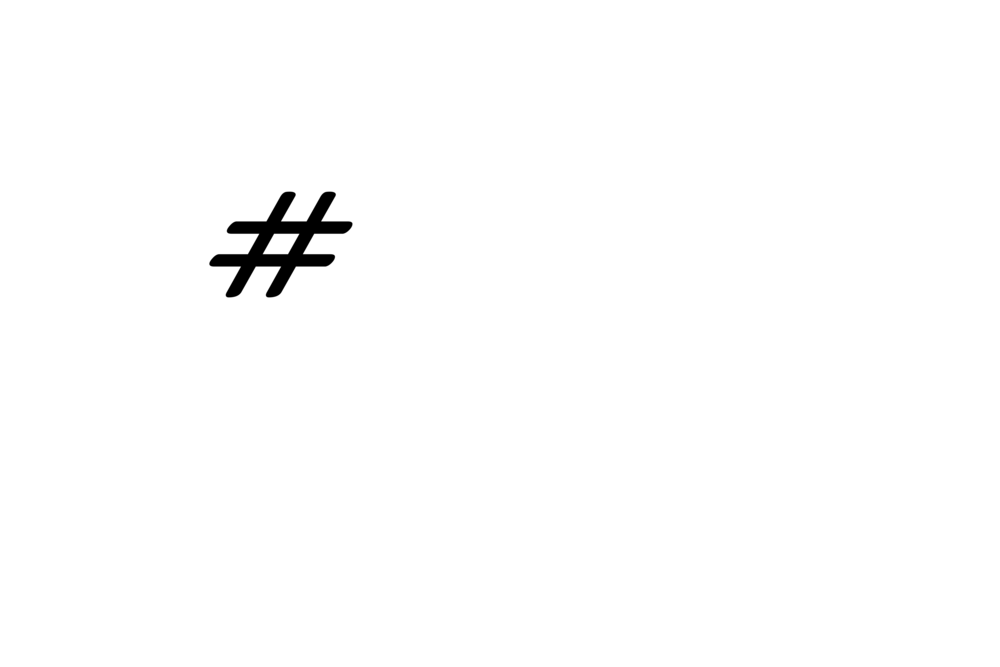 학습 목표
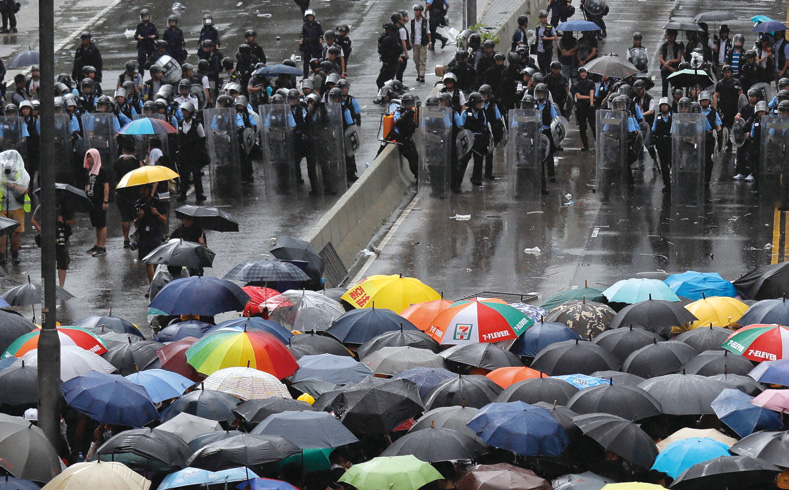 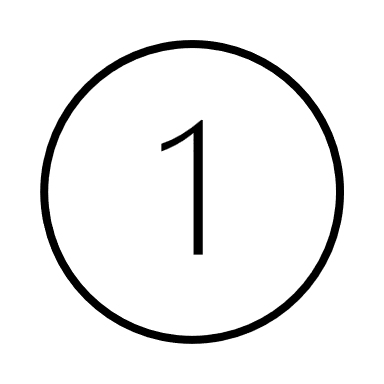 권익 보호를 위한 다양한 시민 참여의 방안을 탐구하고 실천할 수 있다.
활동: 홍콩 시민들이 우산을 들고 시위에 나선 이유는 무엇일까?
권익 보호를 위한
시민 참여의 방안
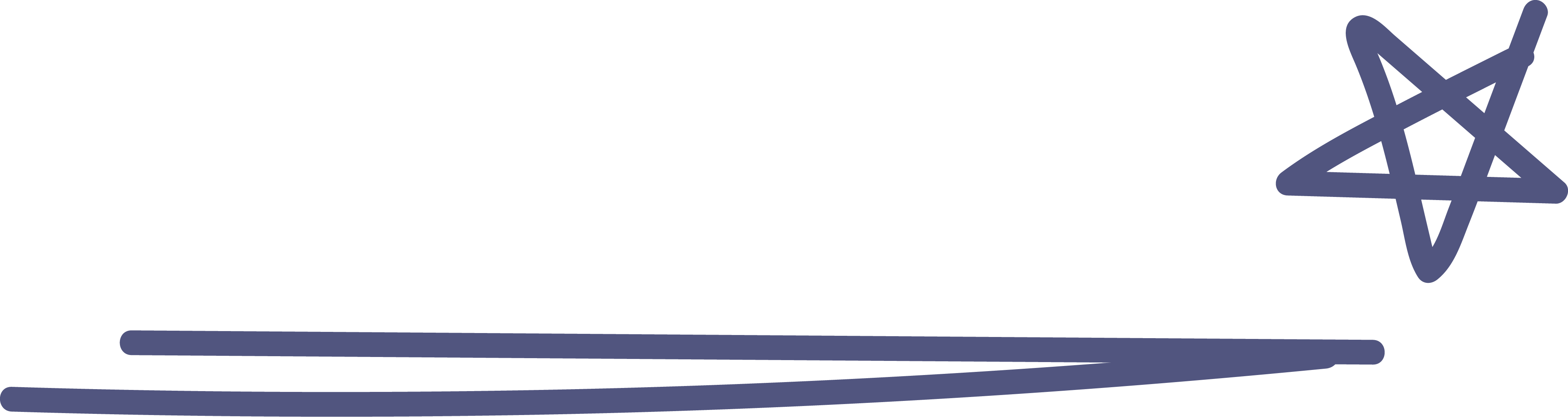 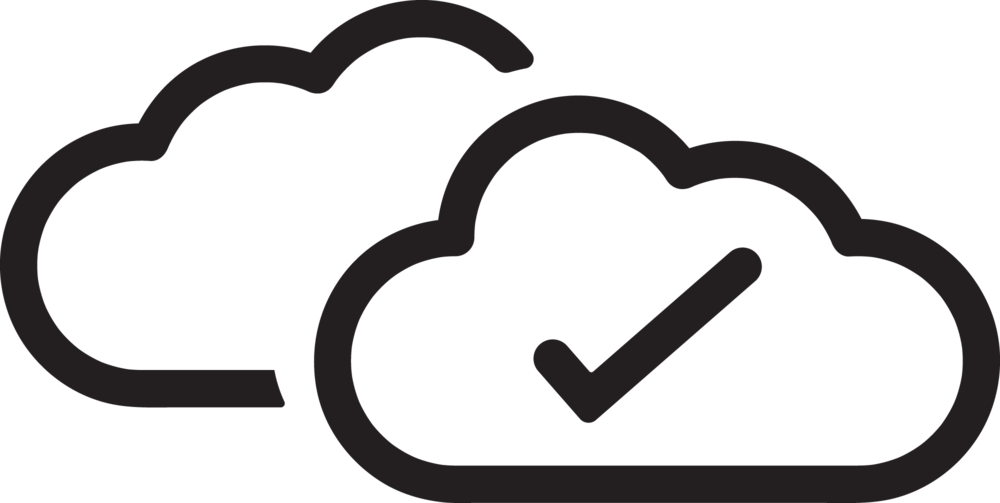 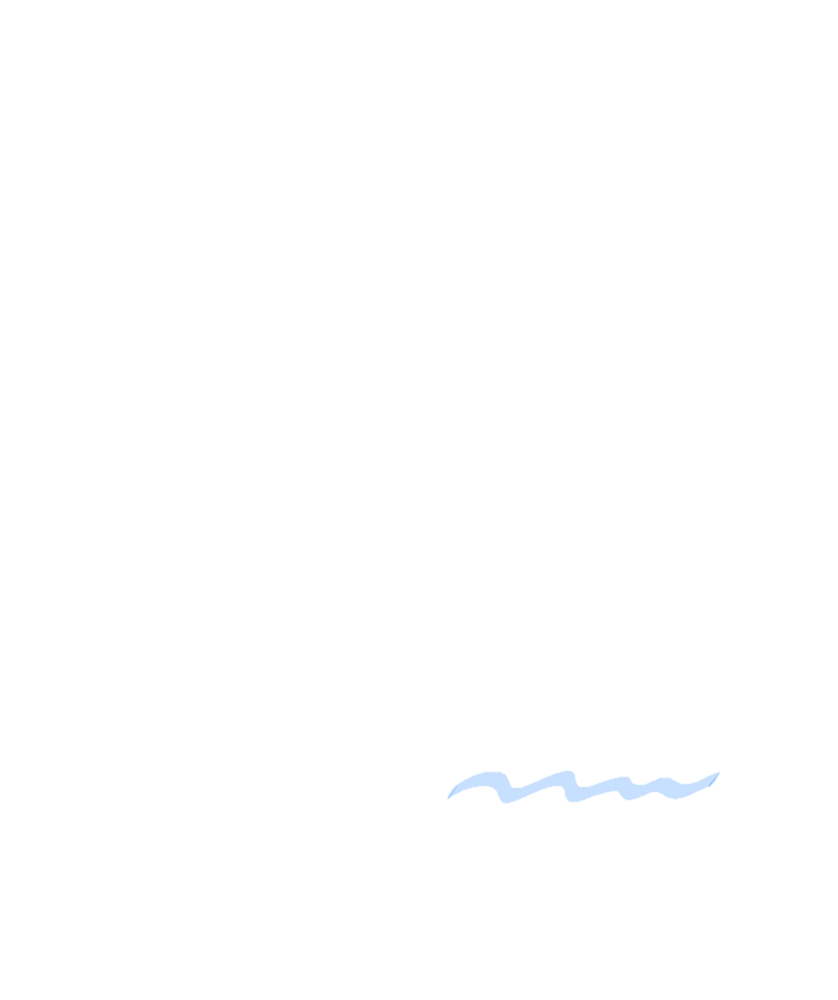 권익 보호를 위한 시민 참여가 중요한 이유는 무엇일까?
시민 참여의 중요성
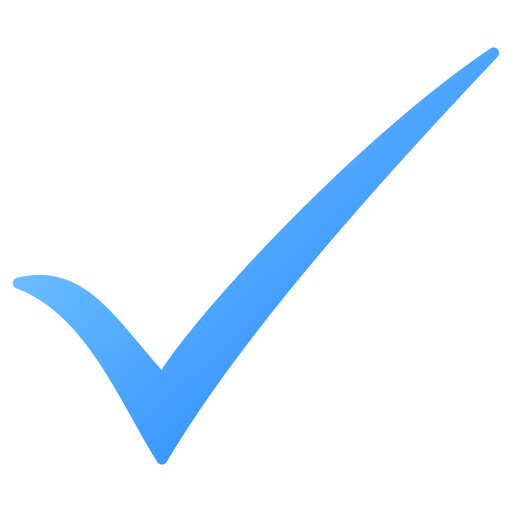 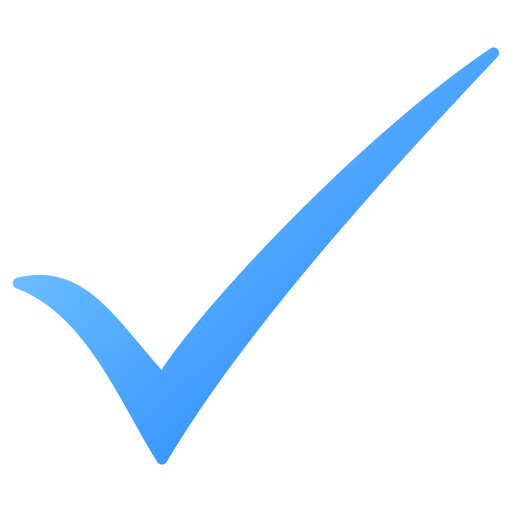 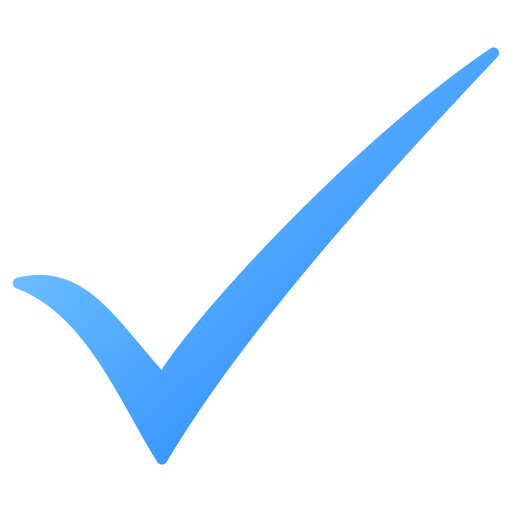 정책과 법이 만들어지는 과정에서 관심을 가지고 능동적으로 감시해야 함
법이나 정책이 시민의 안전보다 국가의 질서 유지나 효율적인 국정 운영을 우선하는 경우,
법은 시민의 인권을 보호하는 장치가 아닌 시민의 인권을 제약하는 도구가 될 수 있음
정치 과정에 적극적으로 참여하여 시민들의 목소리를 정치에 반영함으로써 자신의 권익을 보호
과거 독재 정부 시절 권력자들은 자신의 권력을 유지하기 위해 헌법을 이용하기도 했음
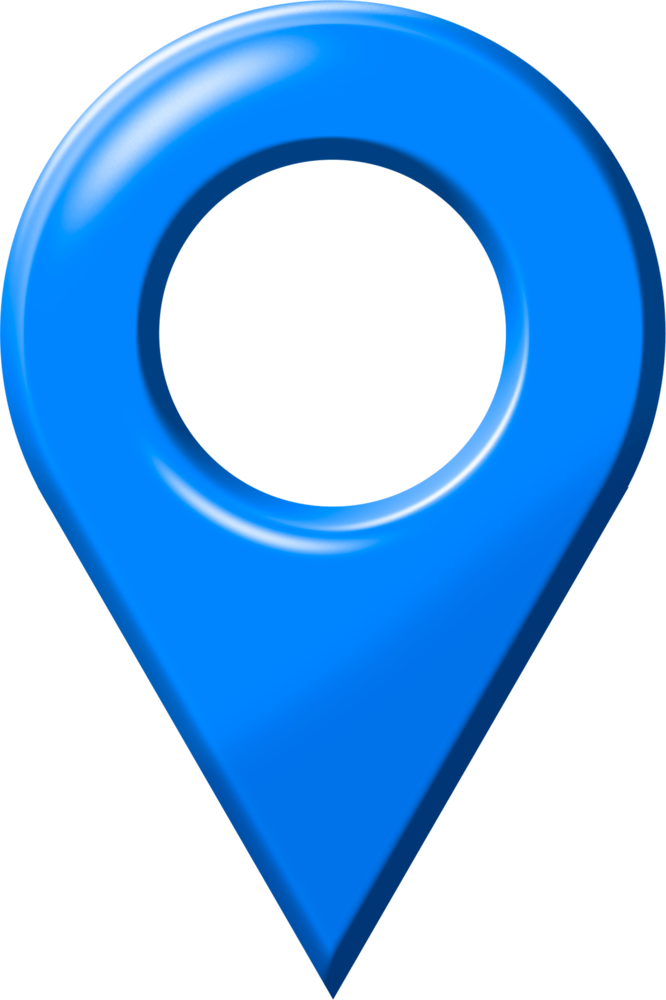 권익 보호를 위한
시민 참여의 방안
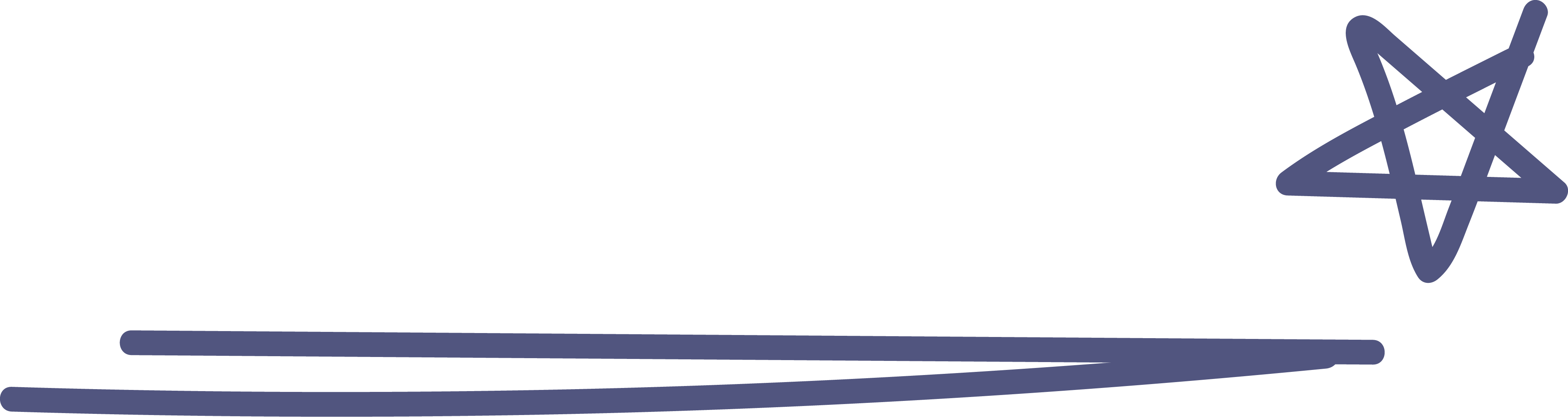 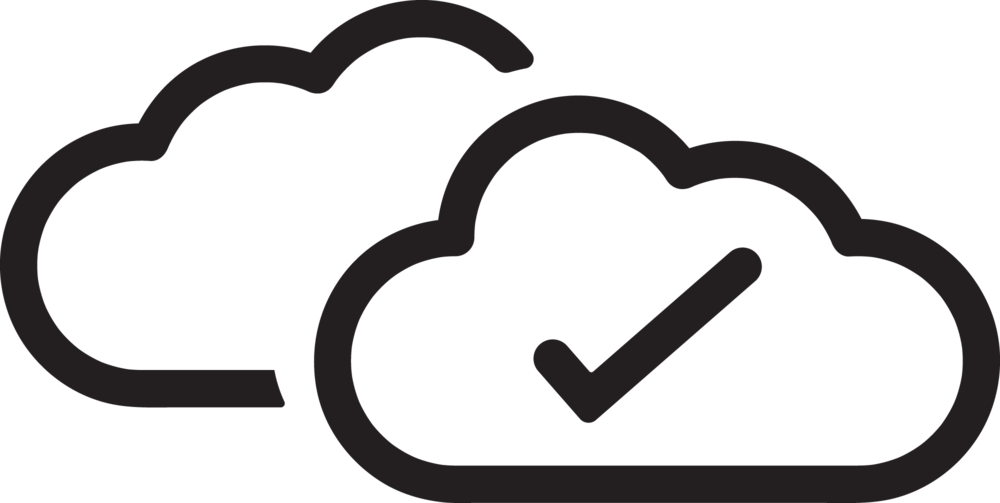 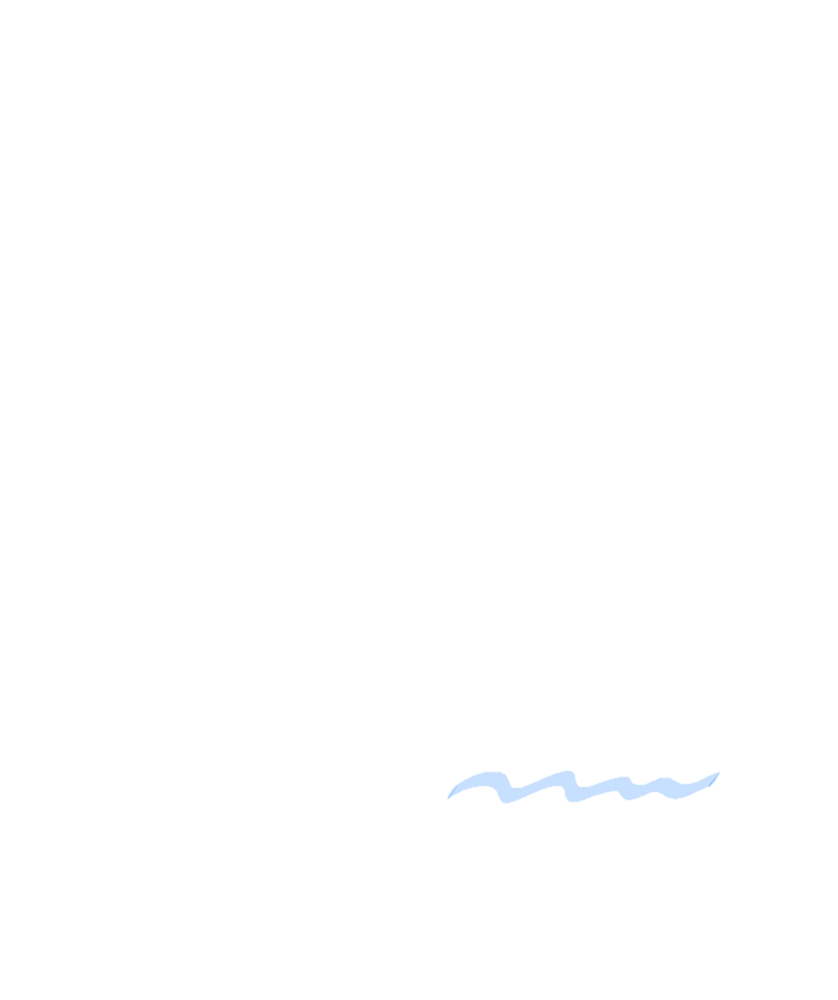 권익 보호를 위한 시민 참여가 중요한 이유는 무엇일까?
시민 참여의 중요성
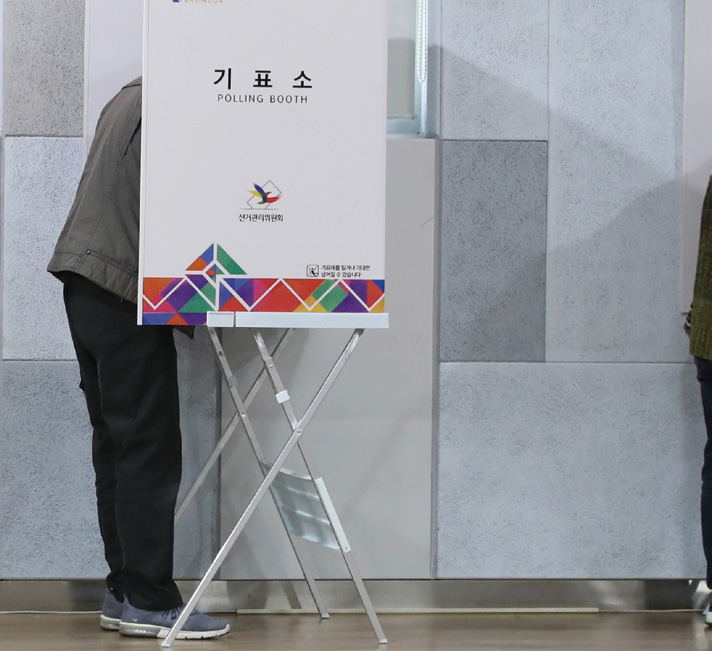 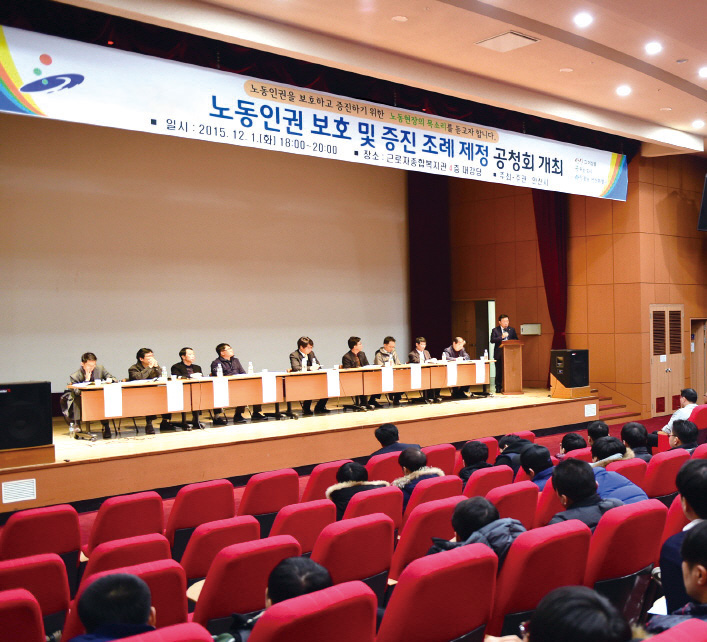 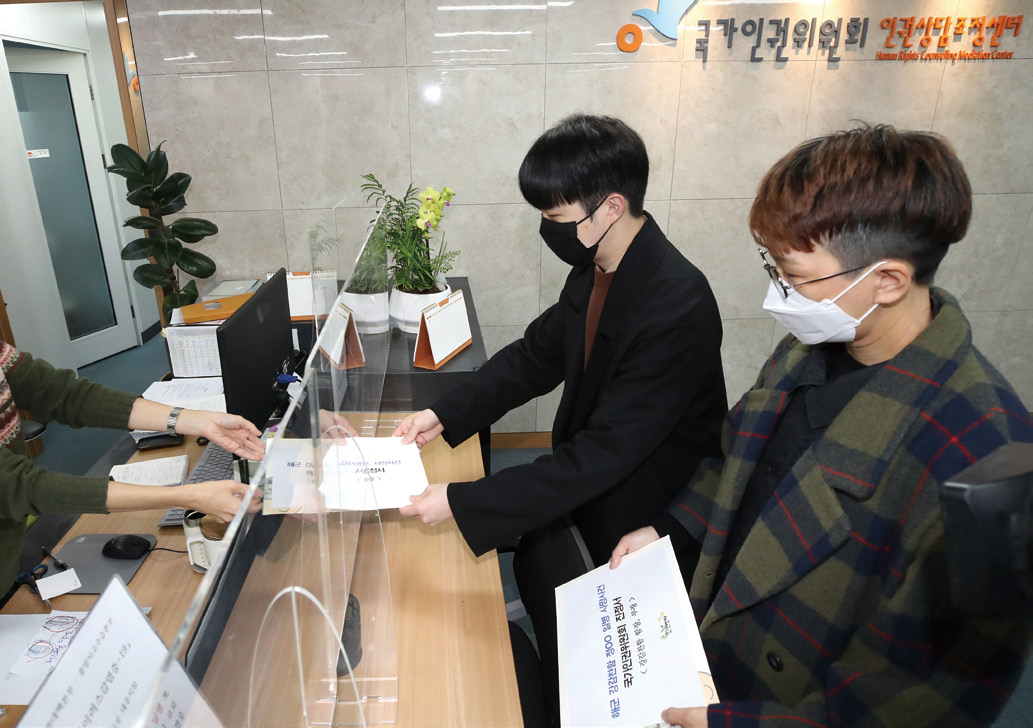 국가인권위원회에 민원 제기
투표 참여
공청회 참여
권익 보호를 위한
시민 참여의 방안
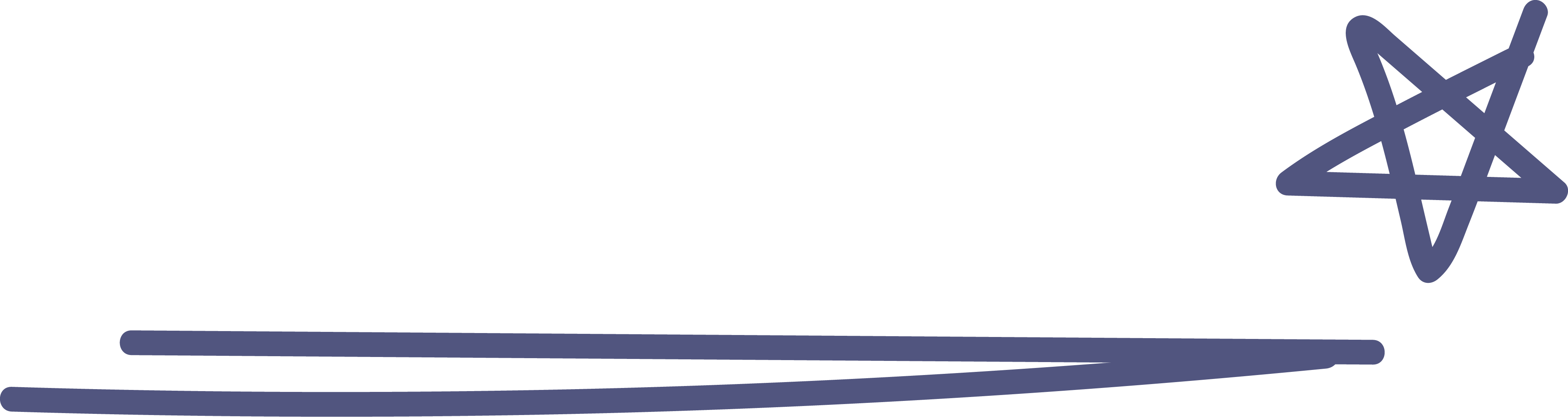 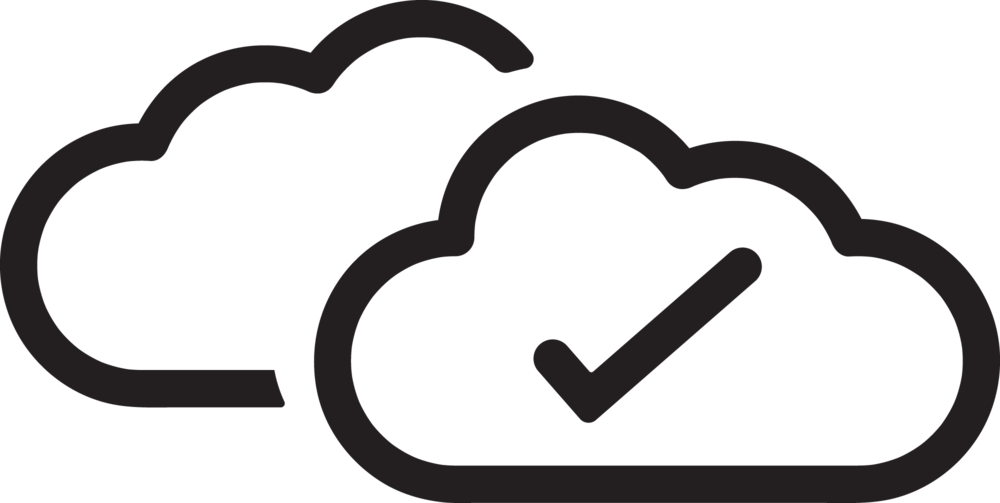 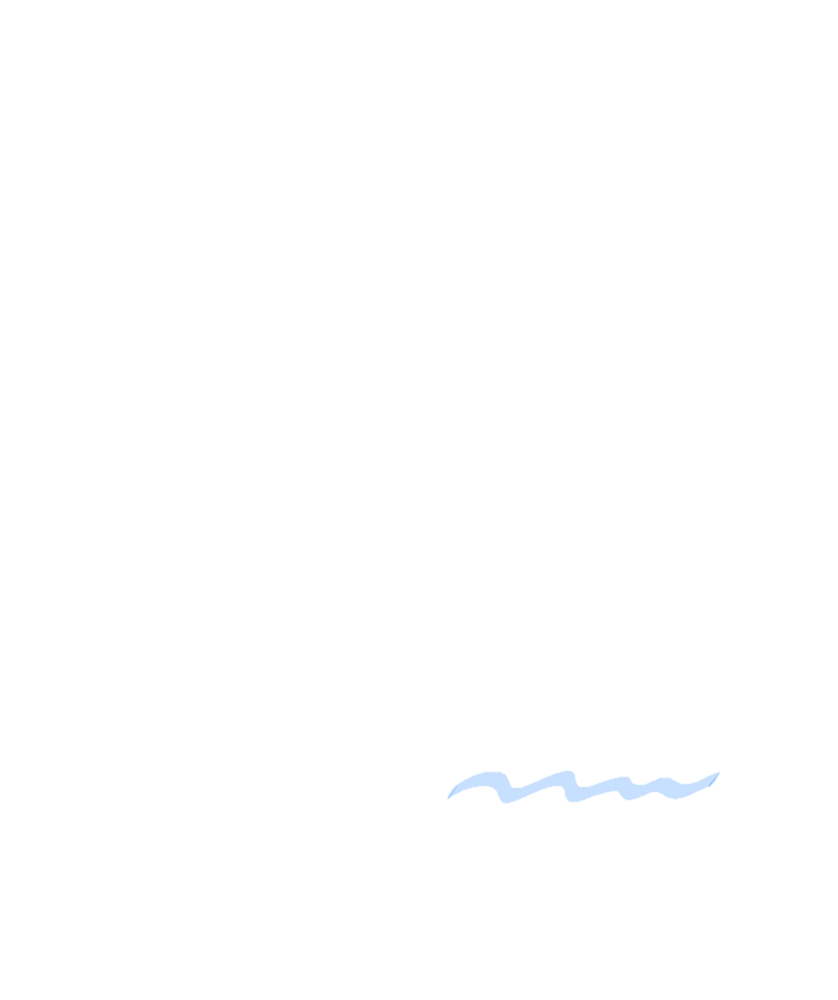 권익 보호를 위한 시민 참여의 방안에는 무엇이 있을까?
시민 참여의 방안
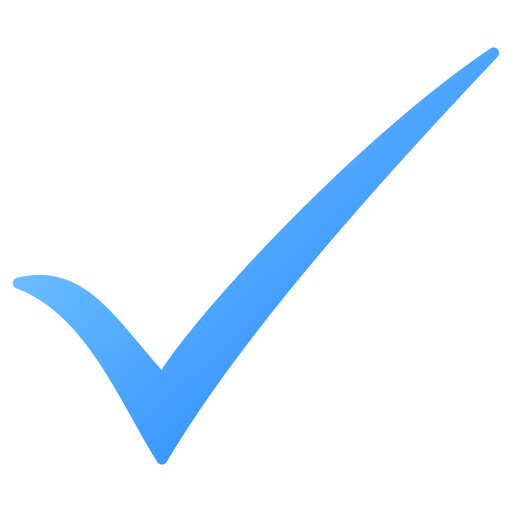 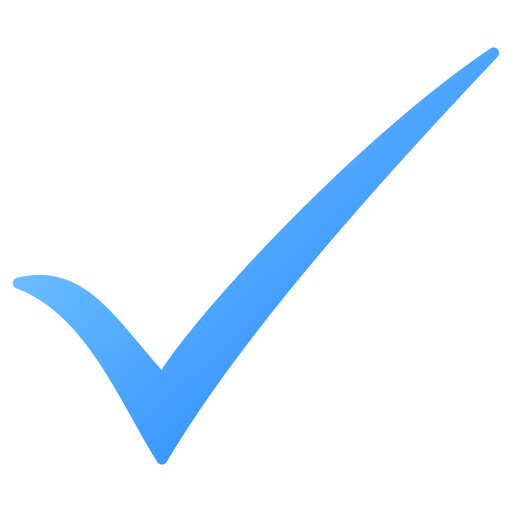 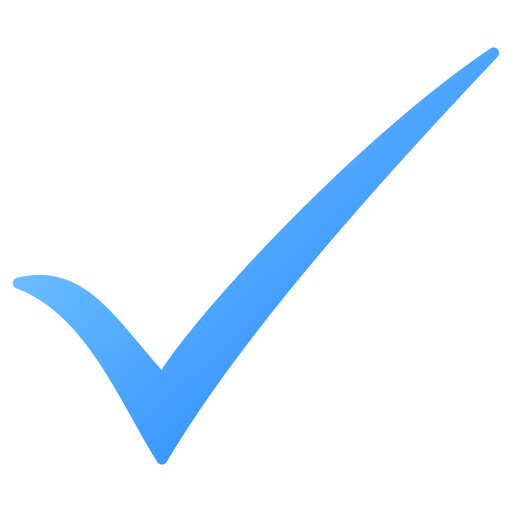 시민 단체나 이익 집단을 통해 권익 침해 문제에 대한 해결책 마련을 정부나 관련 기관에 촉구
선거와 투표 : 시민 참여의 가장 보편적인 수단으로써, 선거를 통해 대표자를 선출하고 국가의 주요 사안에 관한 국민 투표에 참여하여 시민의 권익을 보호
공청회 참여, 민원 제기, 청원, 언론사 투고, 시위 및 집회
시민의 권리 보장 및 공공의 목적을 위해 시민 단체에 가입하거나 단체를 결성하거나
이해관계가 같은 사람들이 모여 이익 집단을 조직
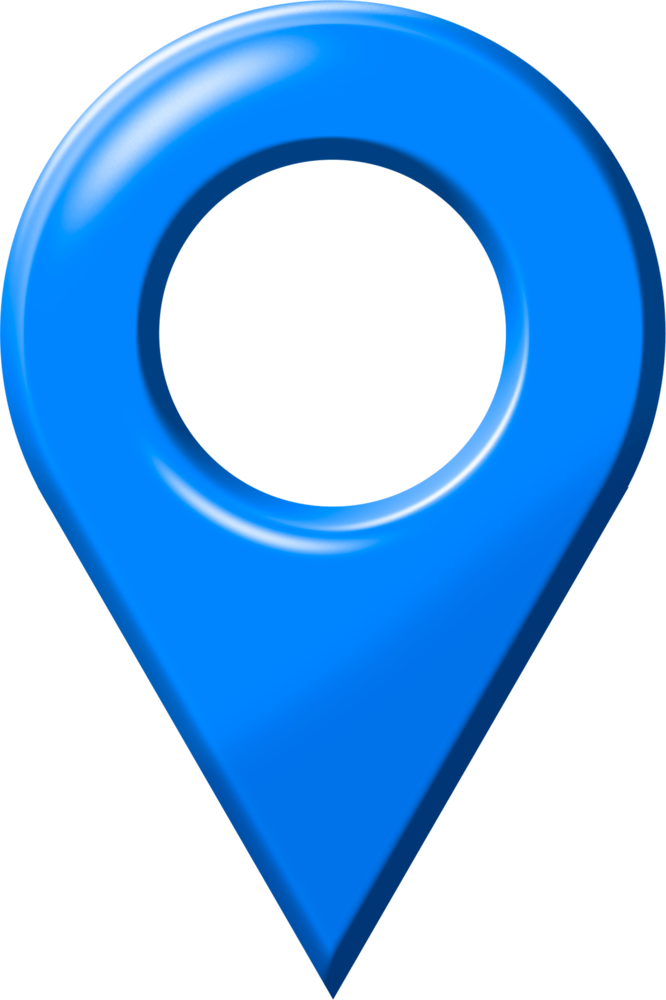 권익 보호를 위한
시민 참여의 방안
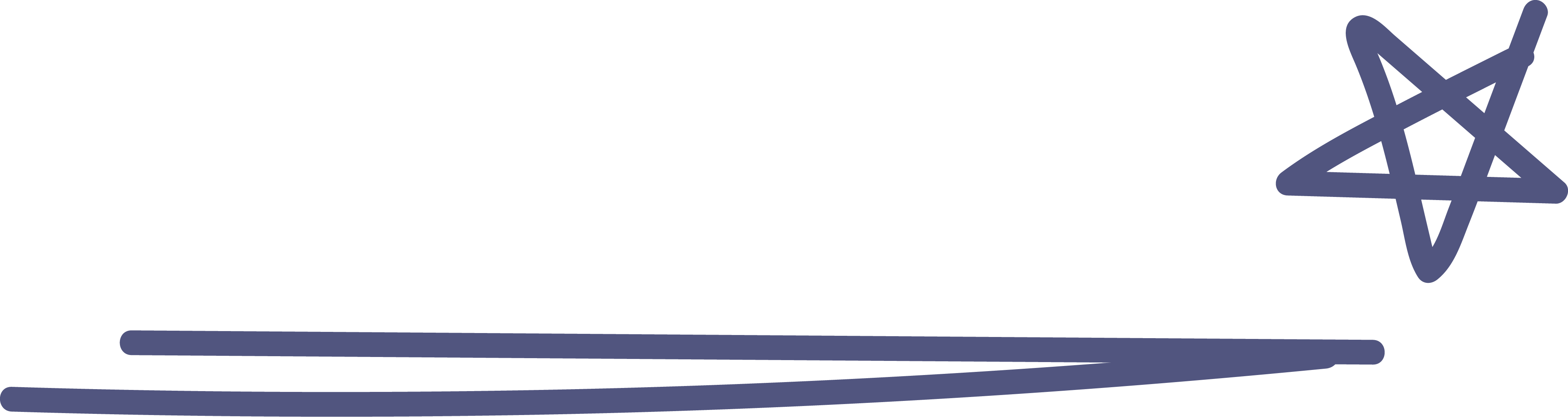 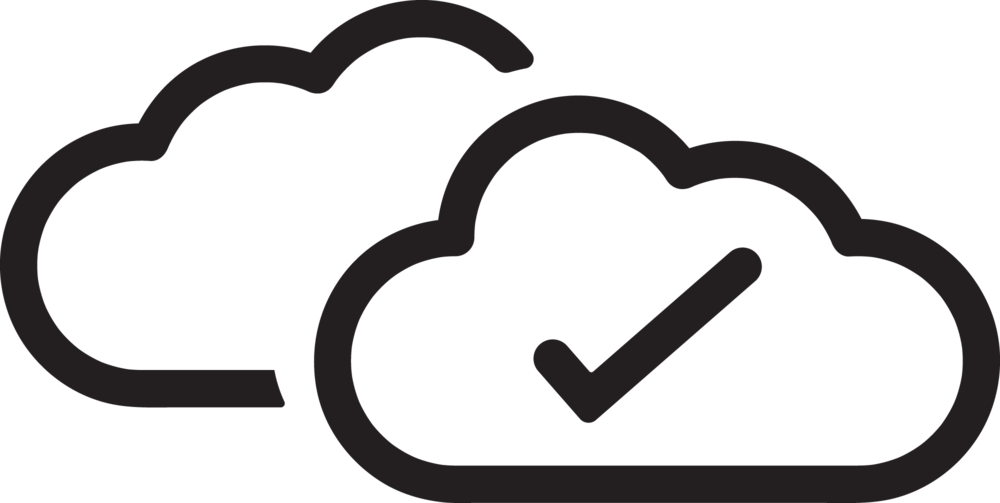 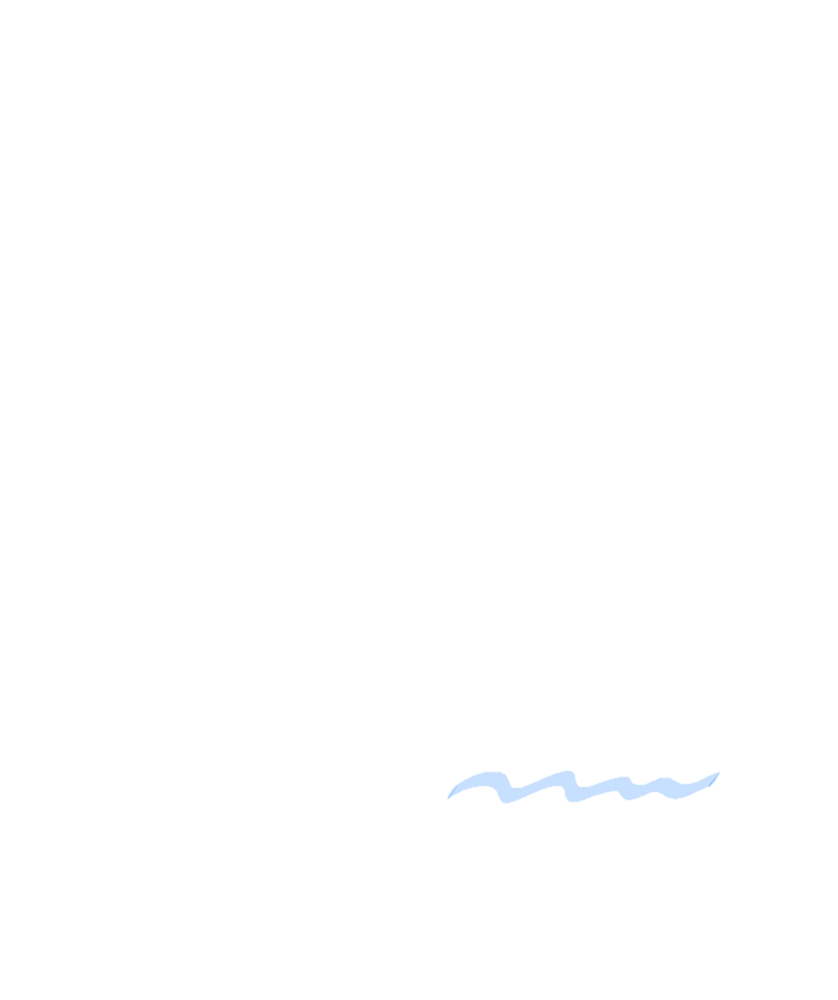 권익 보호를 위한 시민 참여가 중요한 이유는 무엇일까?
시민 참여의 방안
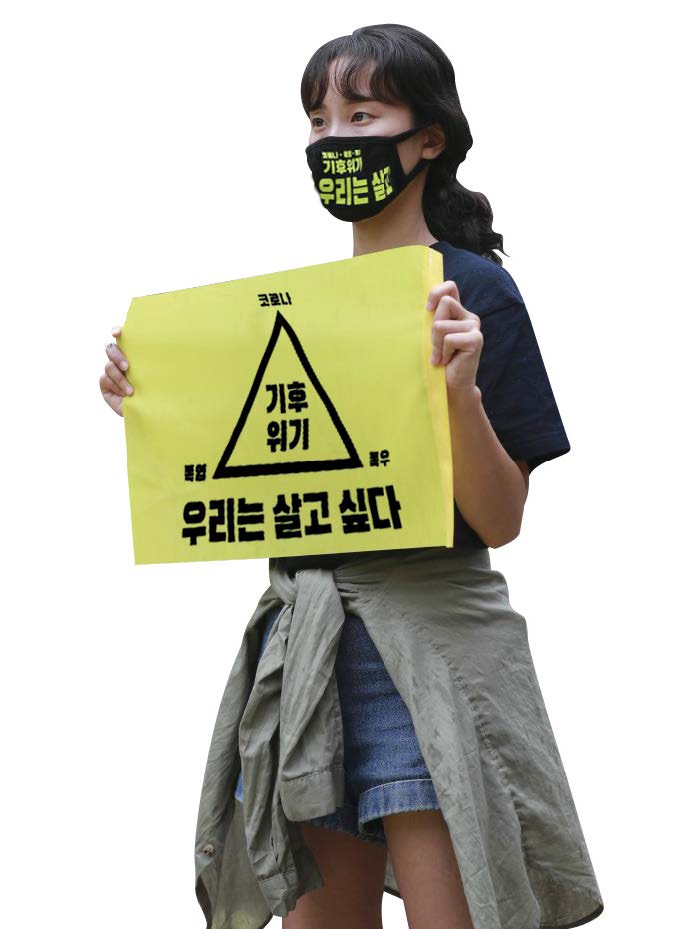 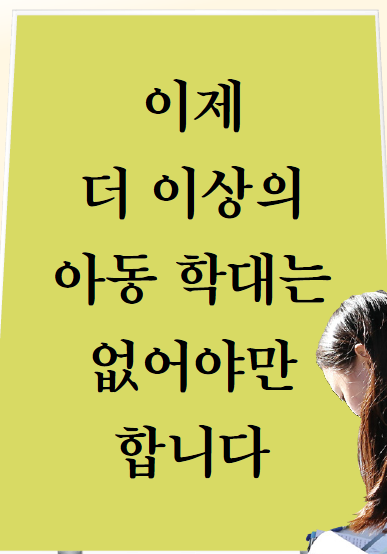 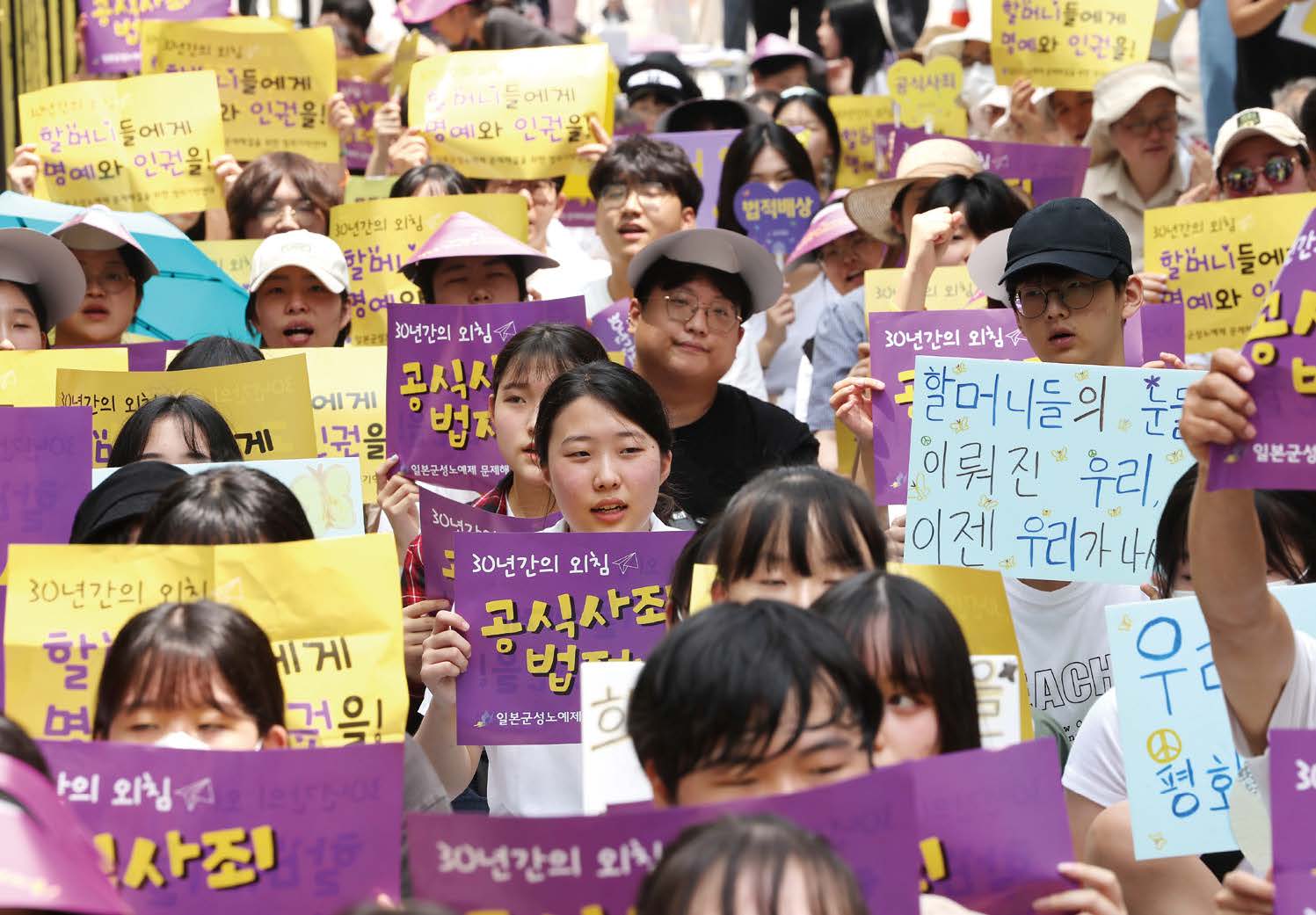 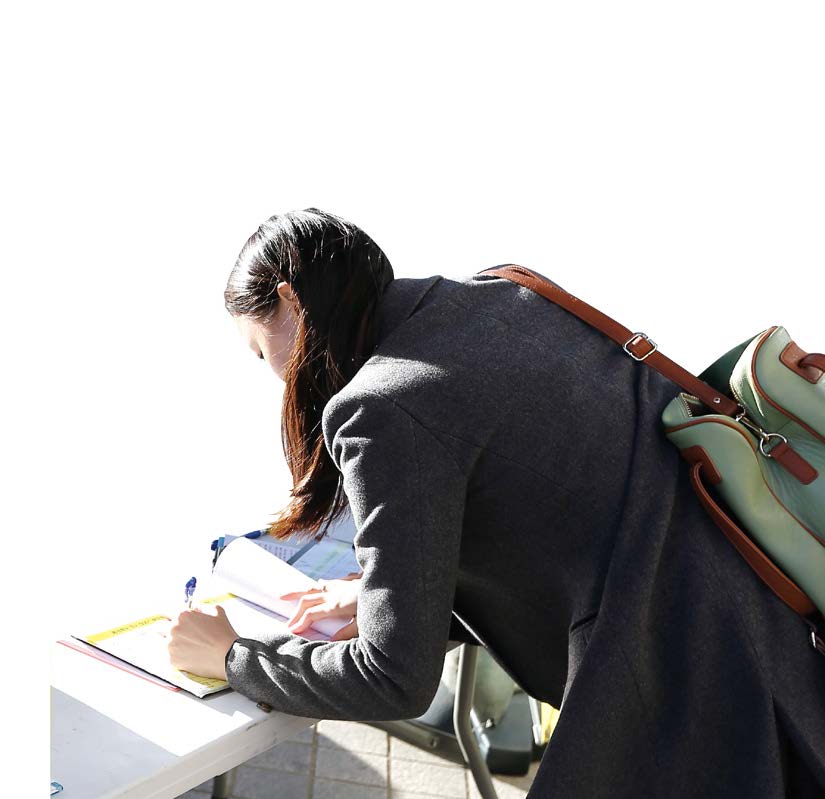 서명 운동
집회
1인 시위
권익 보호를 위한
시민 참여의 방안
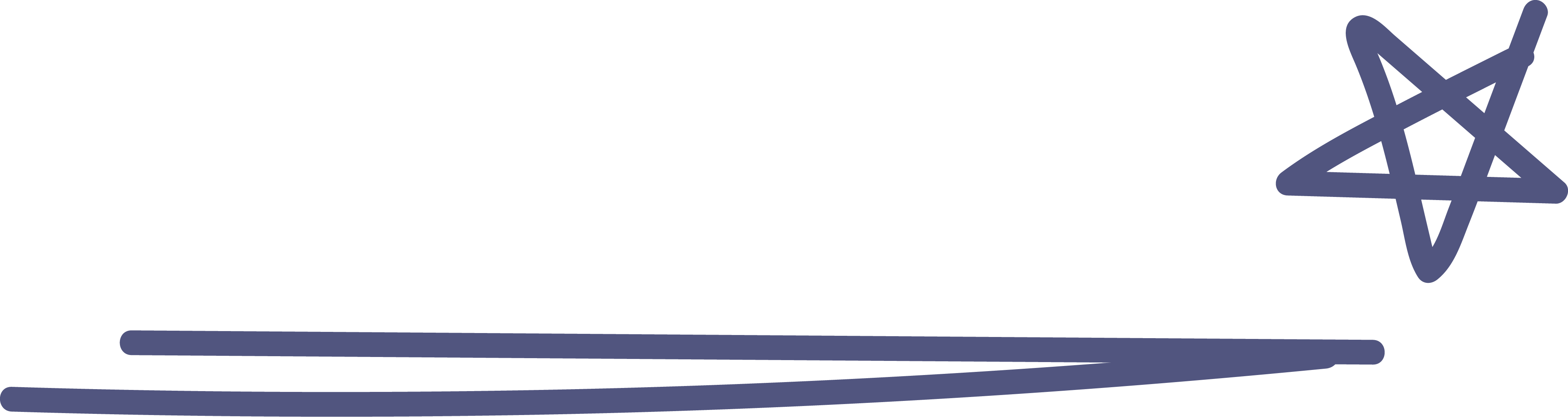 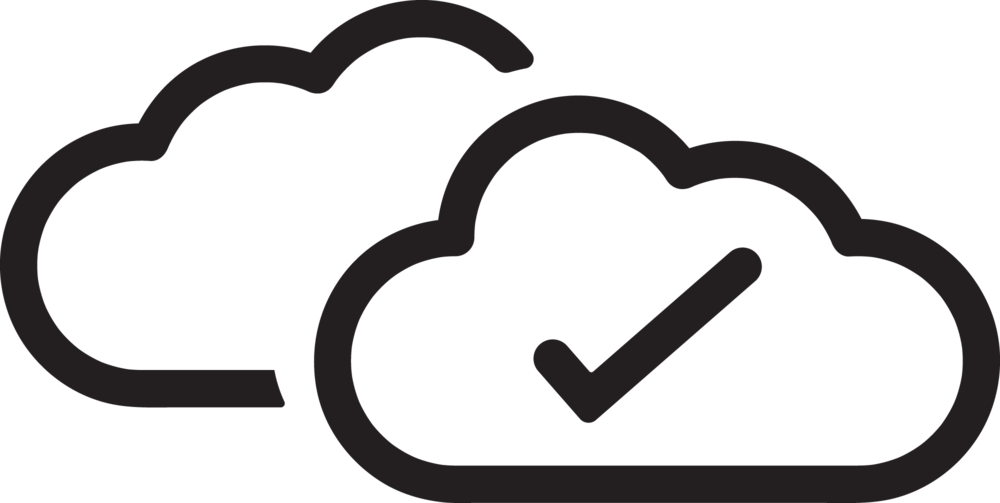 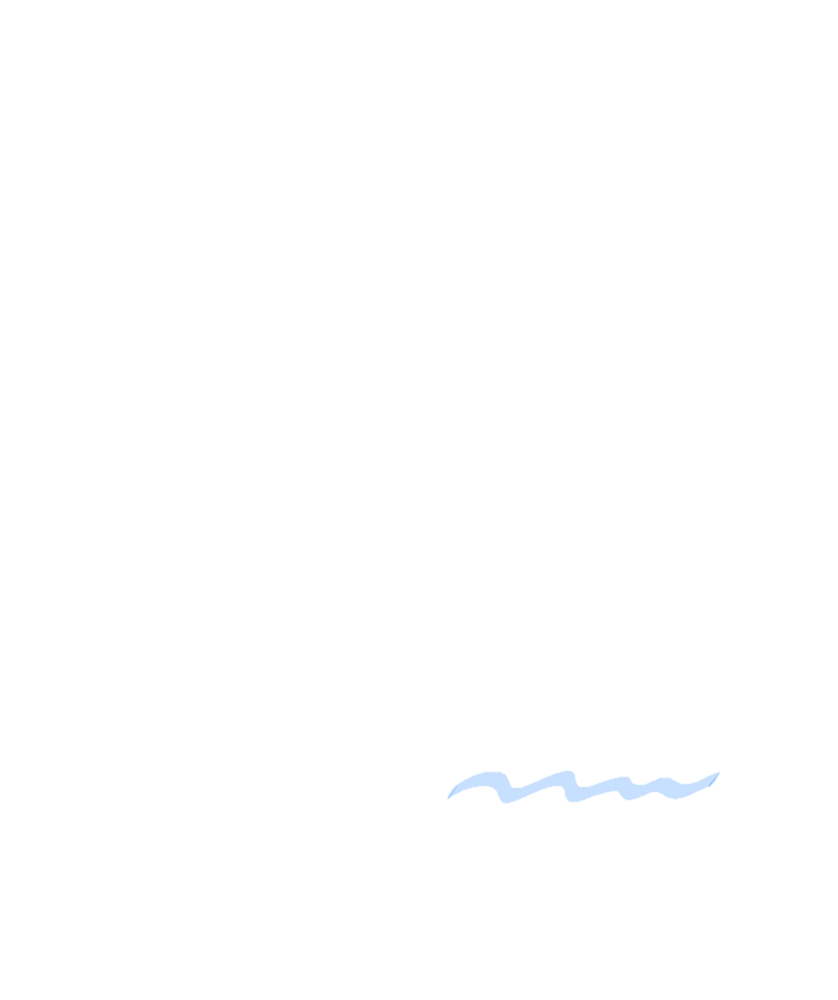 권익 보호를 위한 시민 참여의 방안에는 무엇이 있을까?
시민불복종 운동
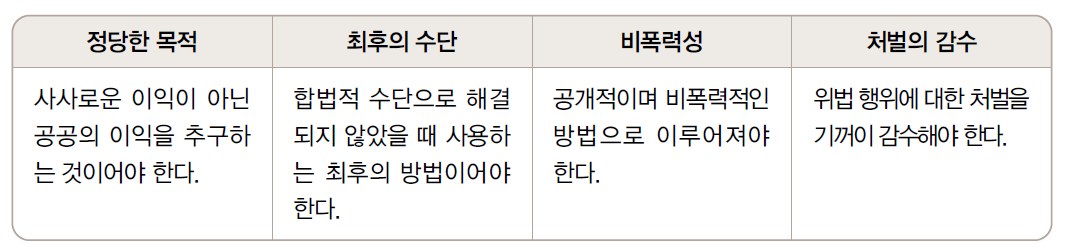 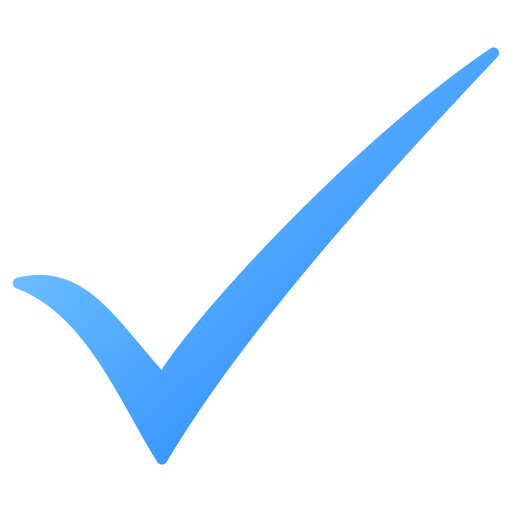 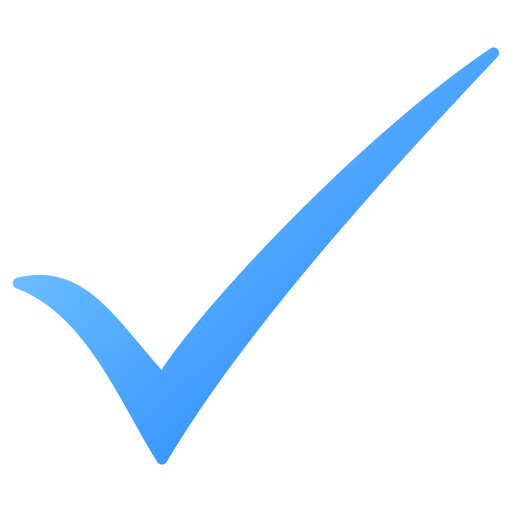 철학자 롤스(Rawls, J.)의 시민불복종 운동의 정당성
시민불복종 : 잘못된 법이나 정책을 바로잡고자 의도적으로 법을 위반하는 행위
앞서 살펴본 다양한 방법들로 개선이 어려울 경우
부조리한 법 체제를 적극적으로 개선하여 정의를 실현하고 시민의 인권을 보장하는 정당한 시민 참여의 방법이 될 수 있음
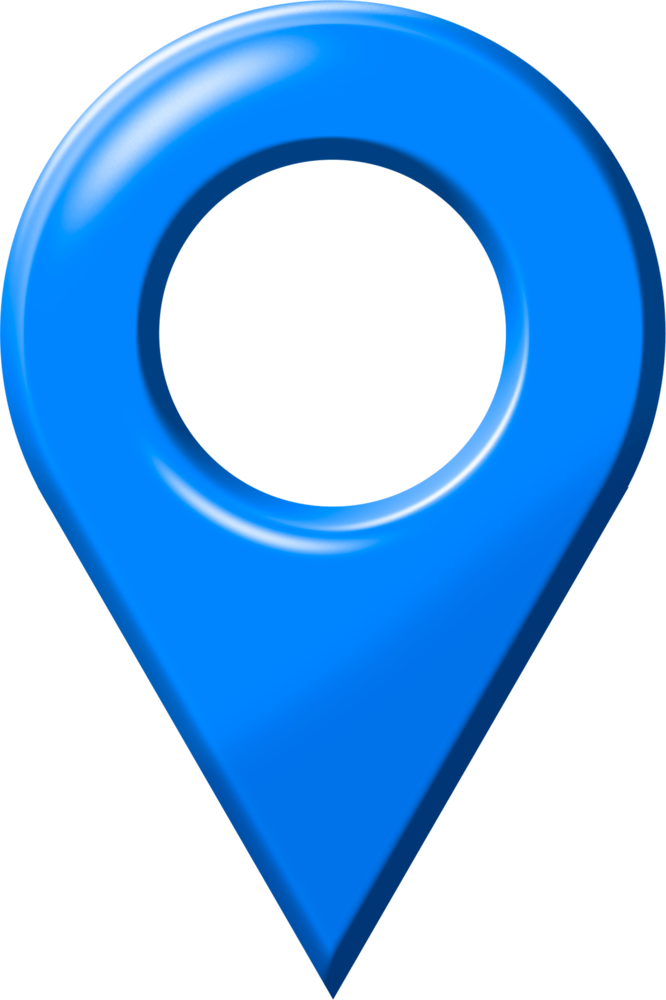 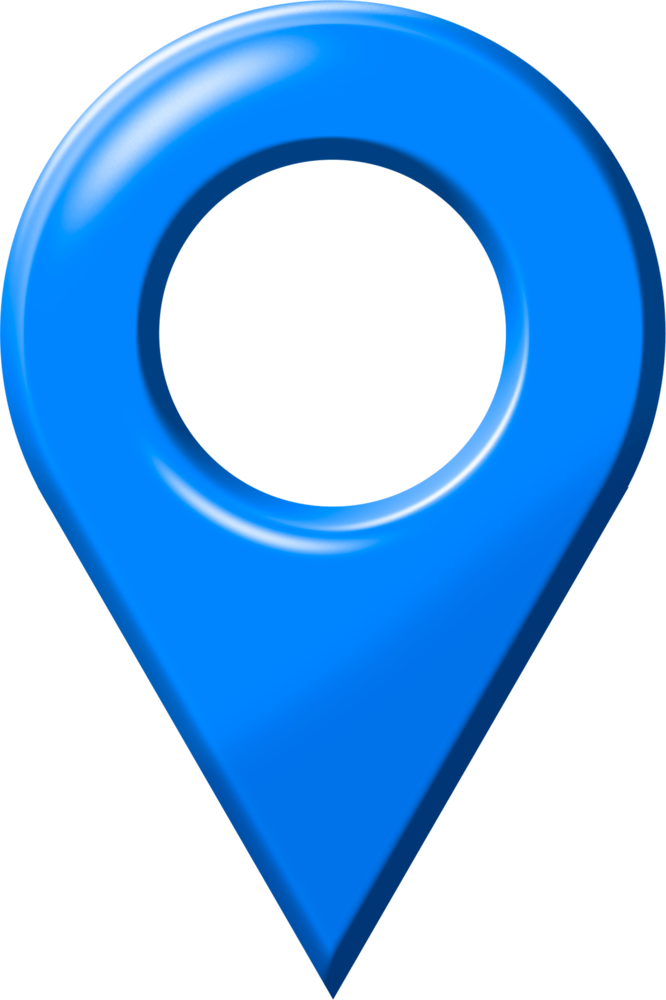 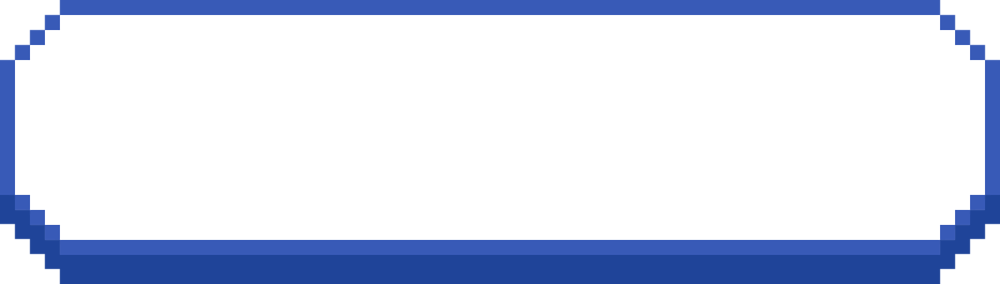 자료 더하기+
간디의 소금 행진
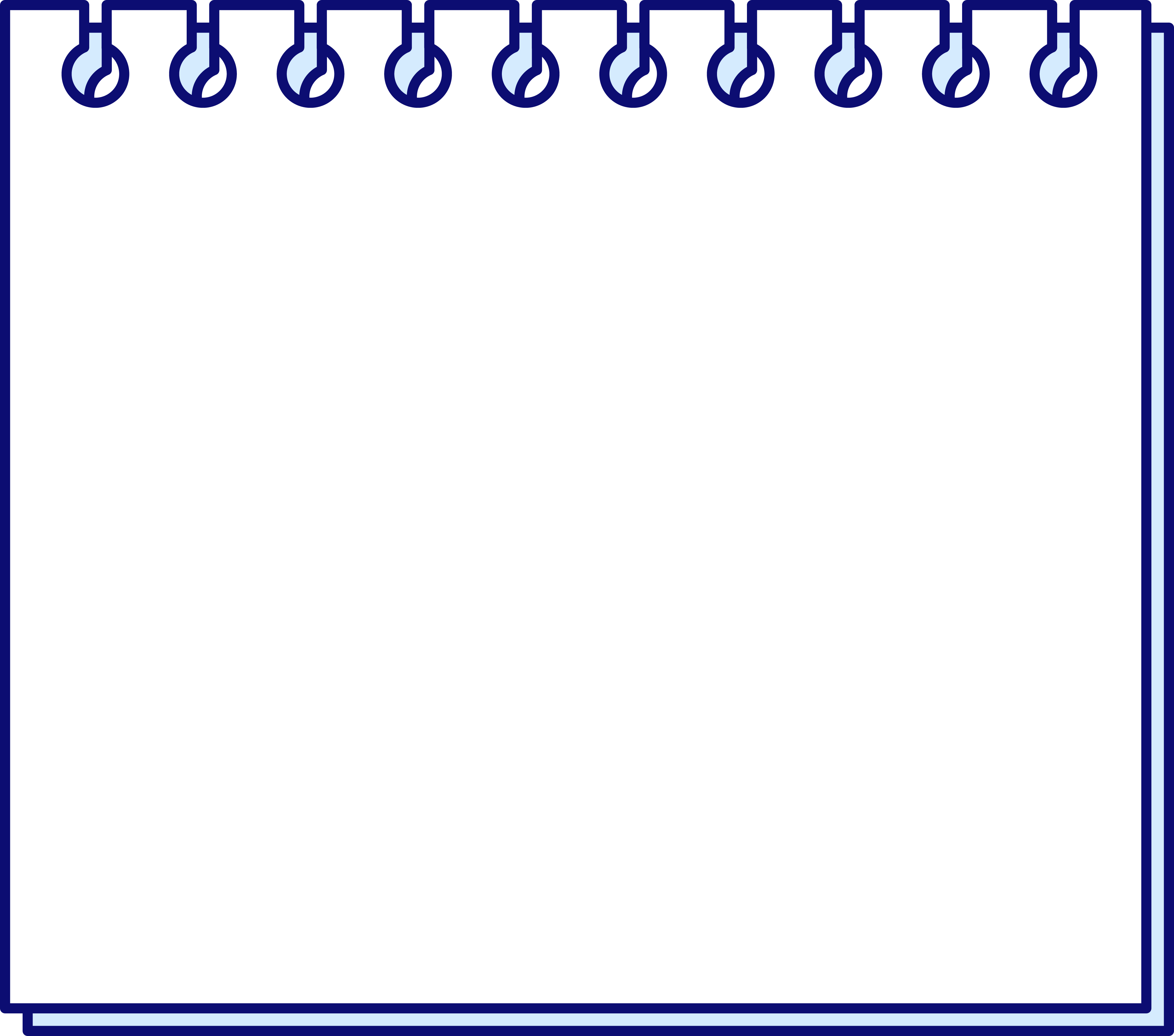 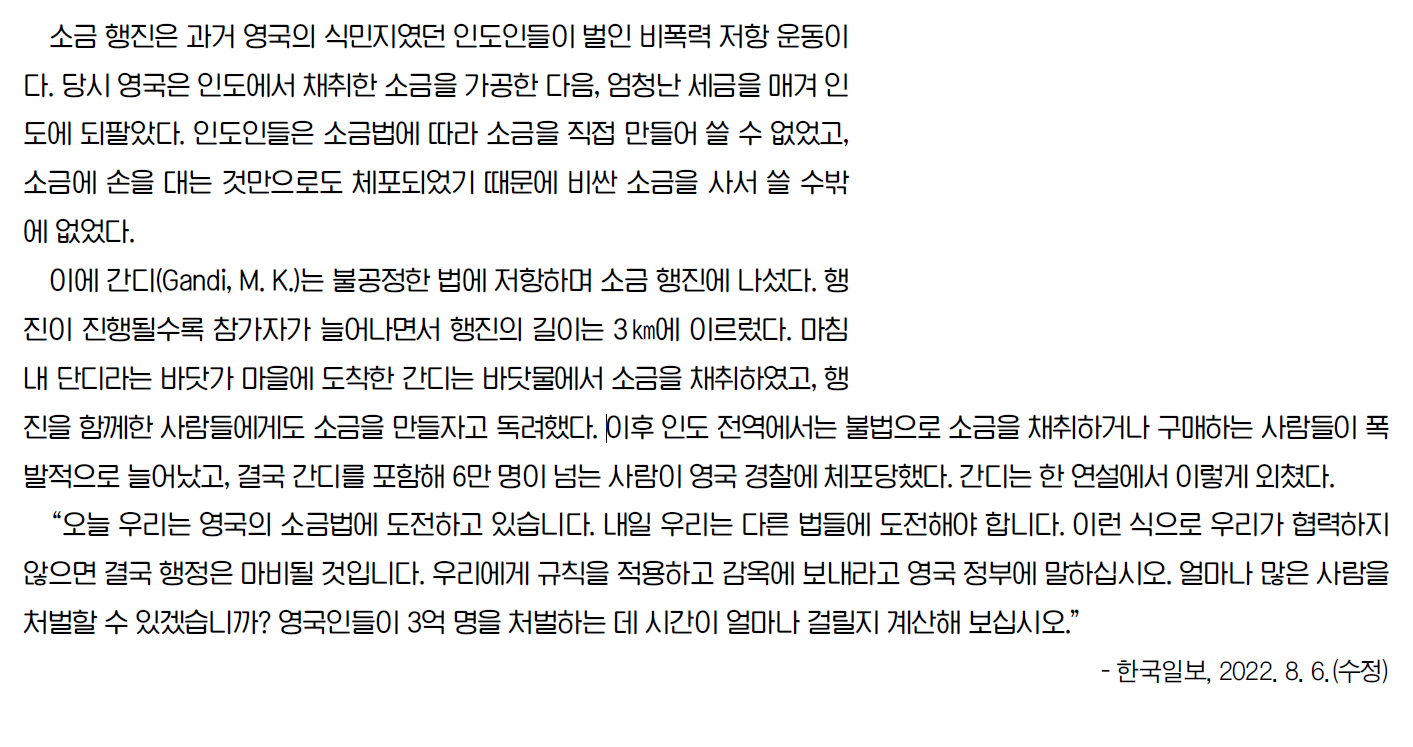 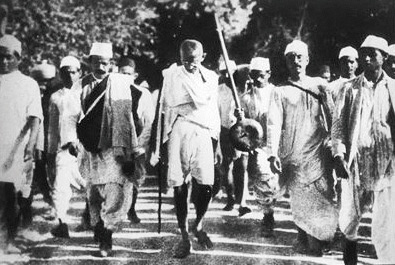 소금 행진을 이끄는 간디
간디의 소금 행진을 시민불복종 운동으로 볼 수 있는 이유는 무엇일까?
총 정리 Time
1-2 인권 보장을 위한
헌법의 역할과 시민 참여
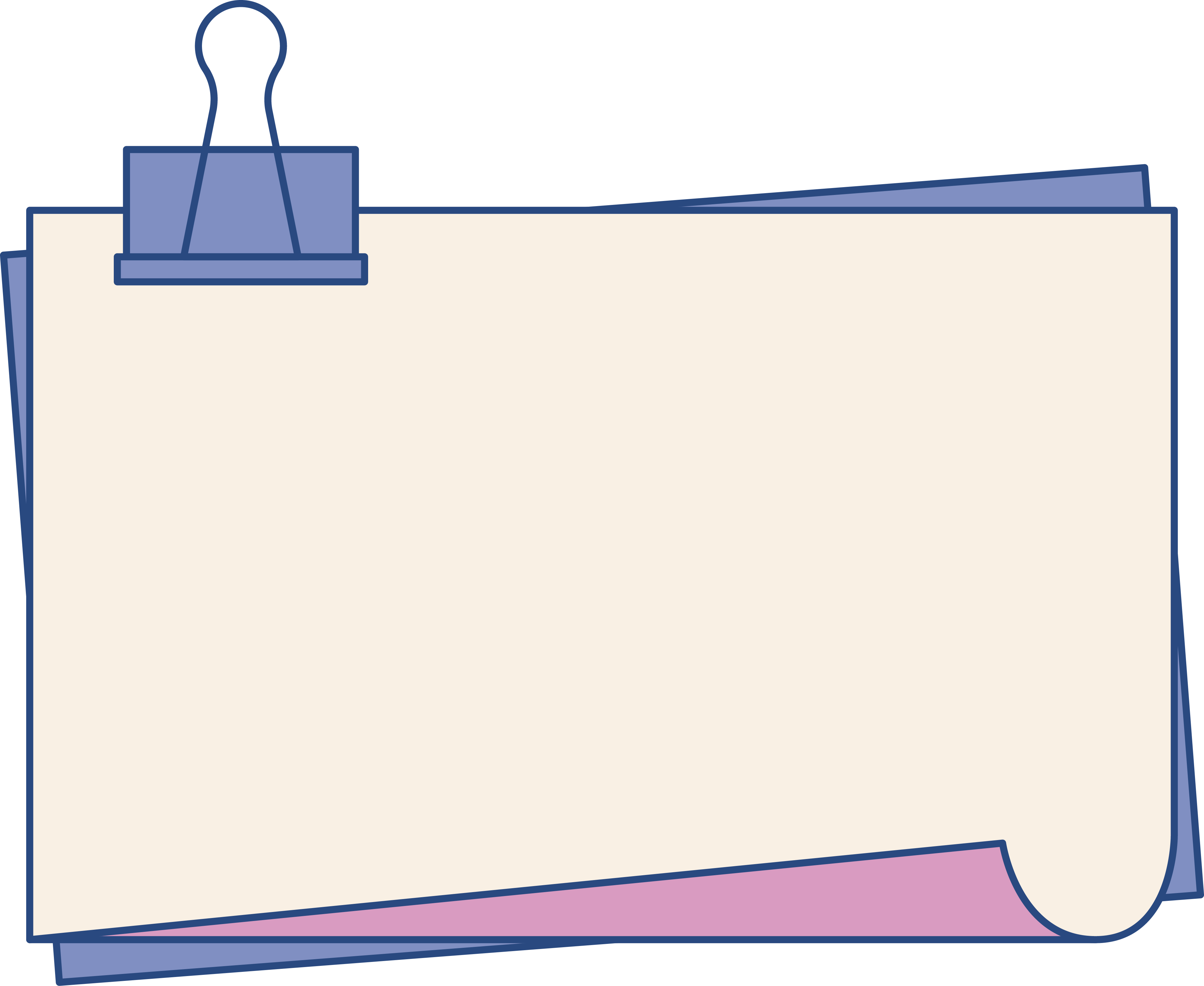 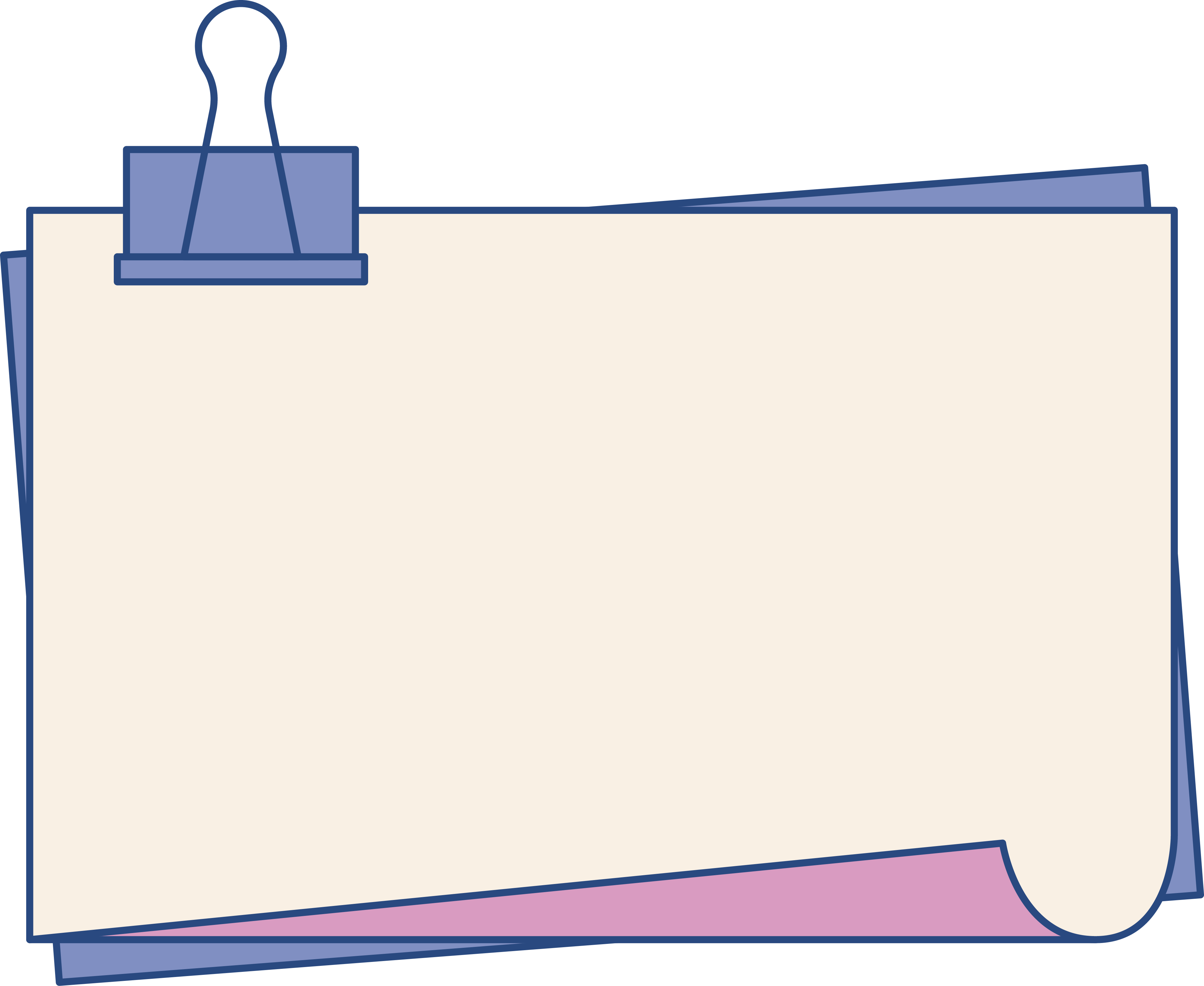 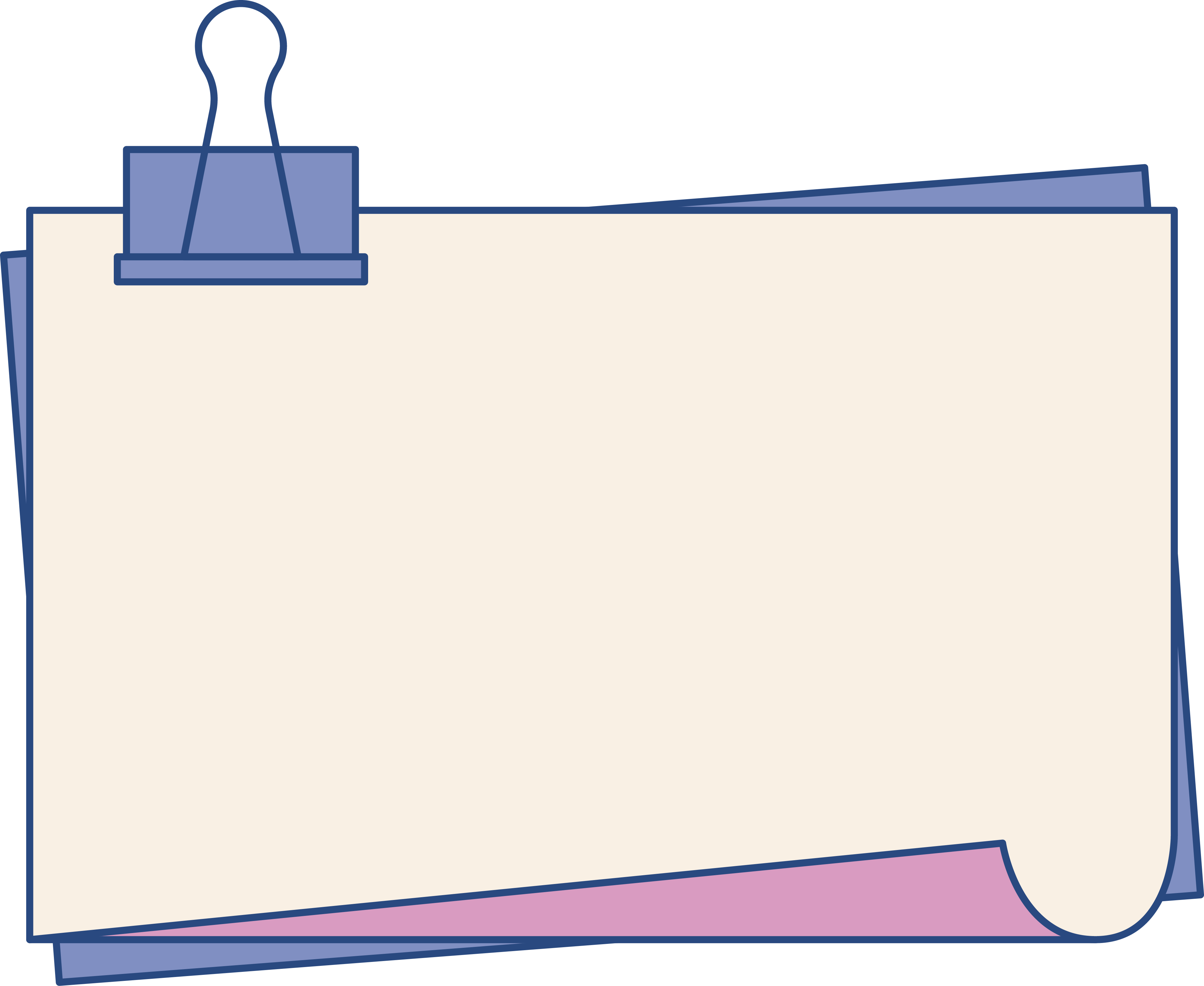 헌법에 보장된 기본법
인권과 헌법
시민 참여
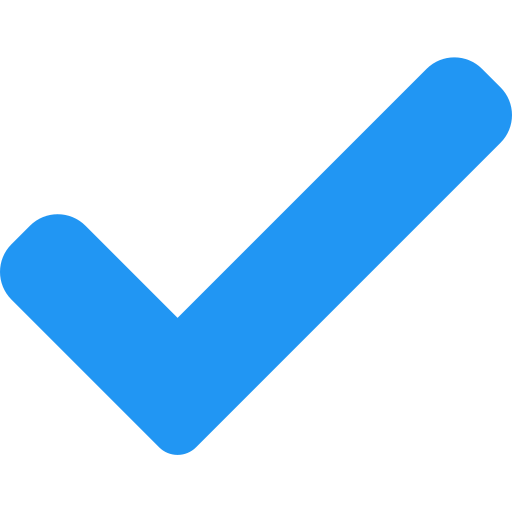 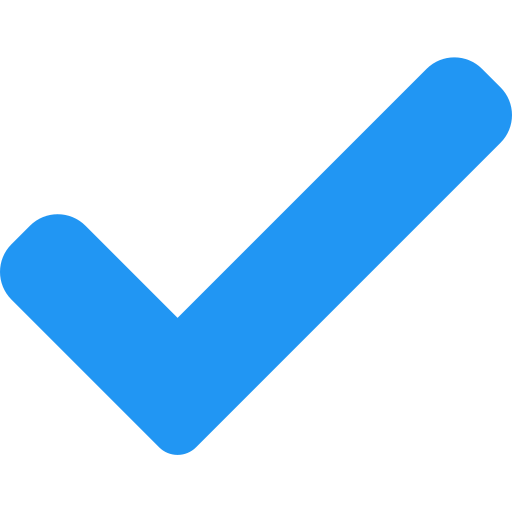 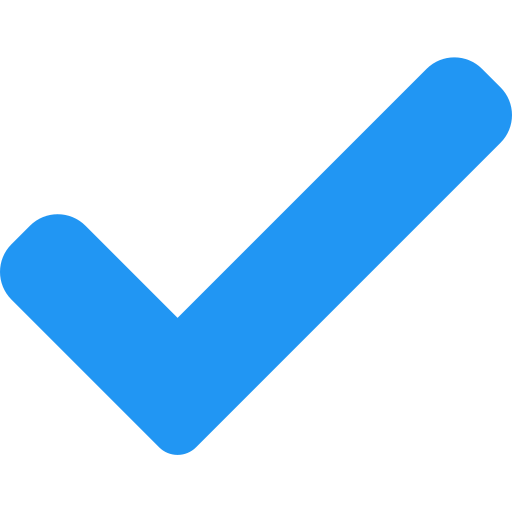 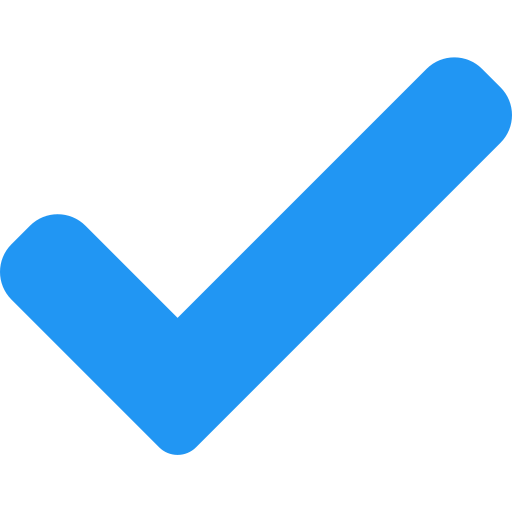 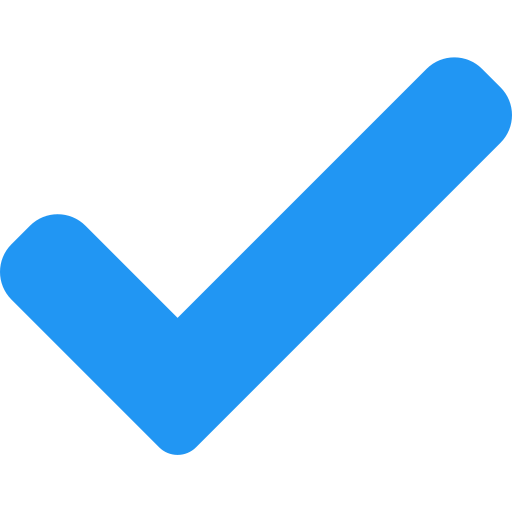 자유권
참정권
청구권
평등권
사회권
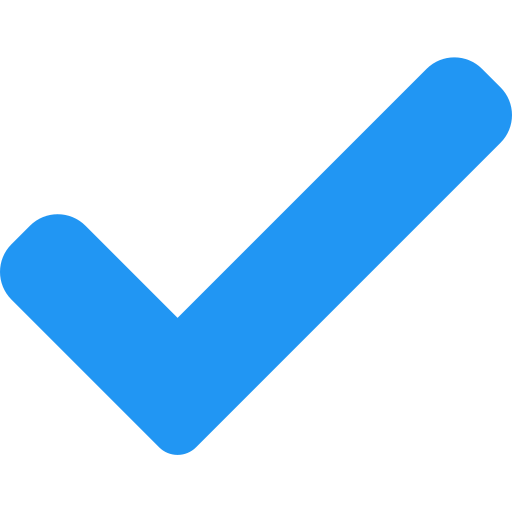 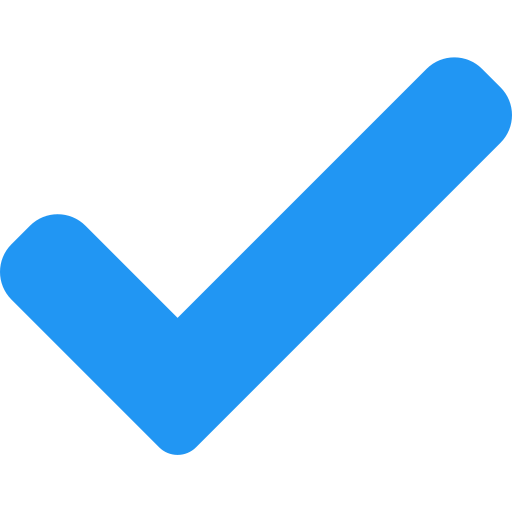 헌법
입헌 주의
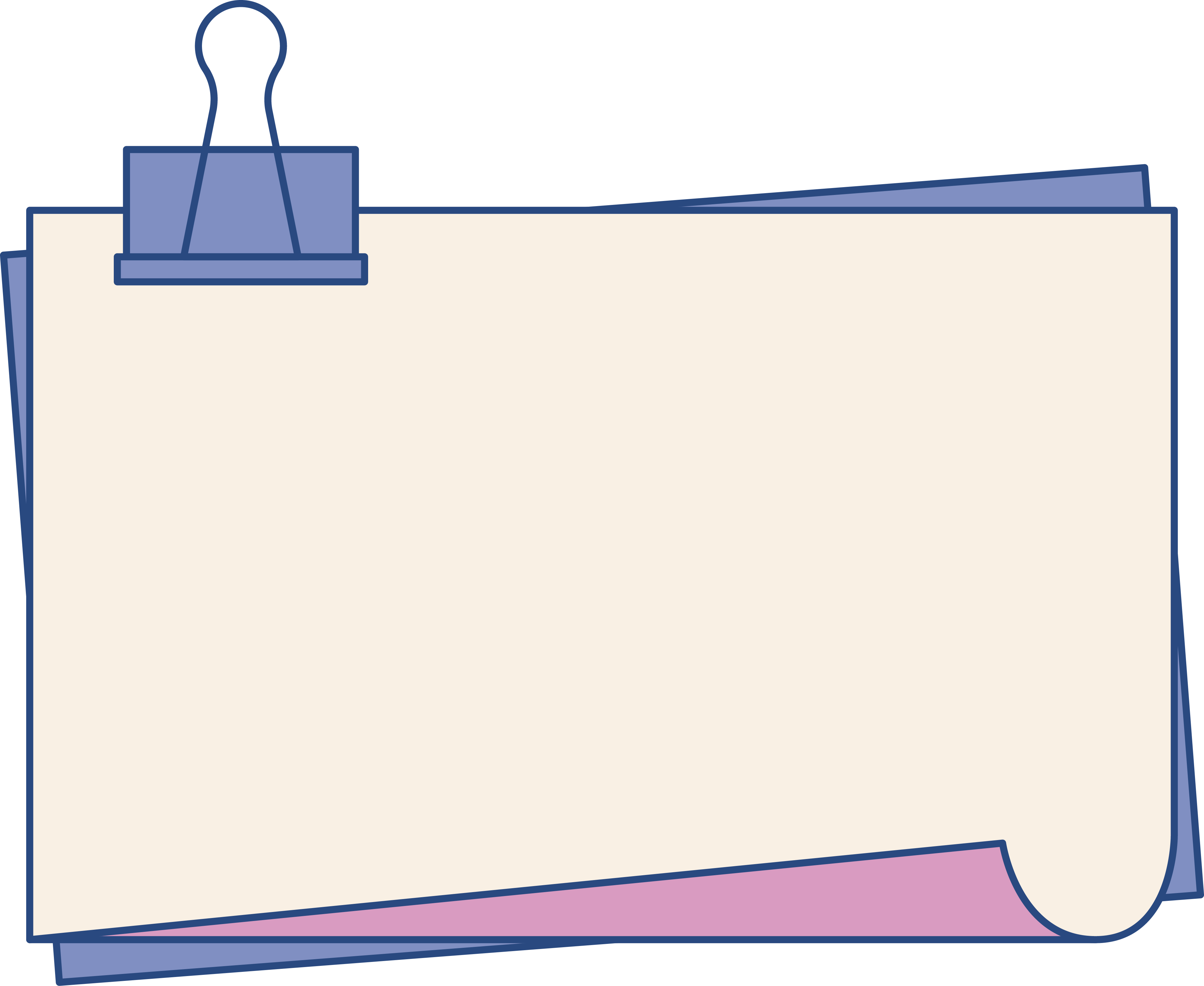 인권 보장을 위한
헌법의 역할
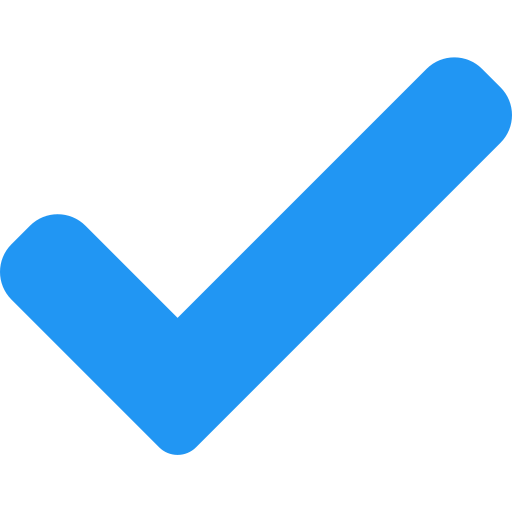 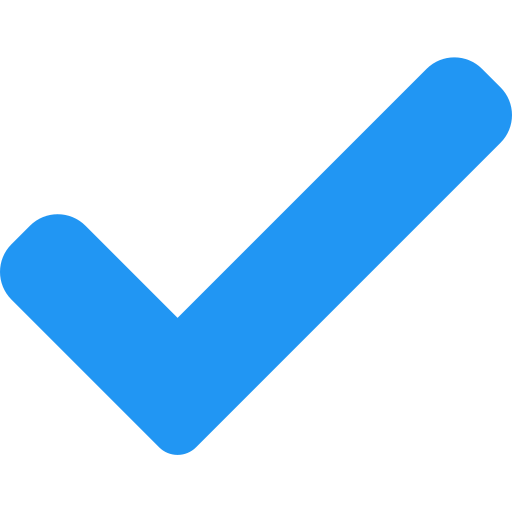 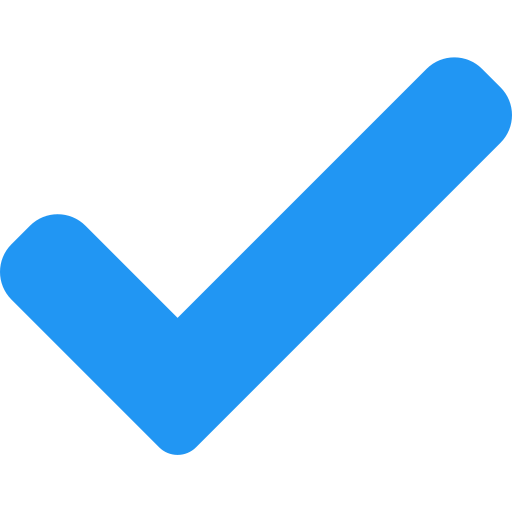 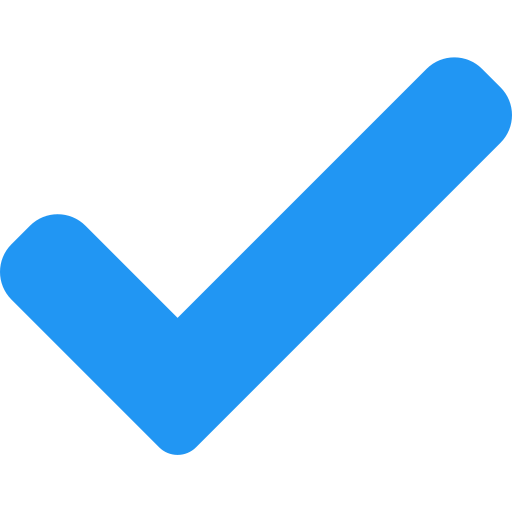 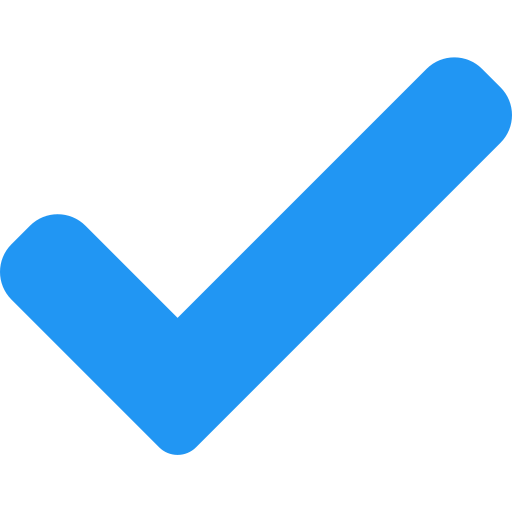 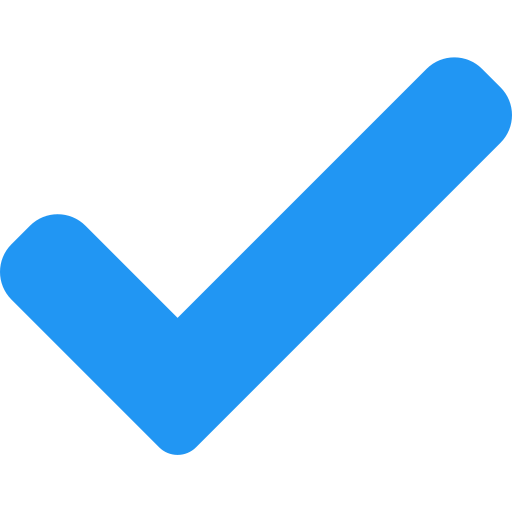 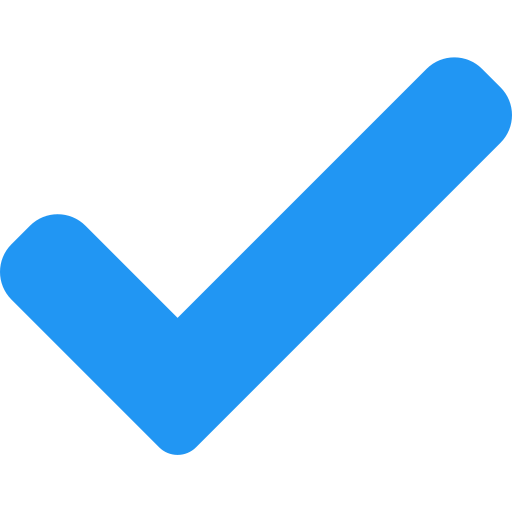 기본권 침해
구제 제도
권력 분립
법치 주의
시민 불복종
시민 단체
집회
시위